Министерство образования, науки и молодёжной политики
 Краснодарского края
Государственное автономное профессиональное 
образовательное учреждение Краснодарского края 
«Лабинский аграрный техникум»
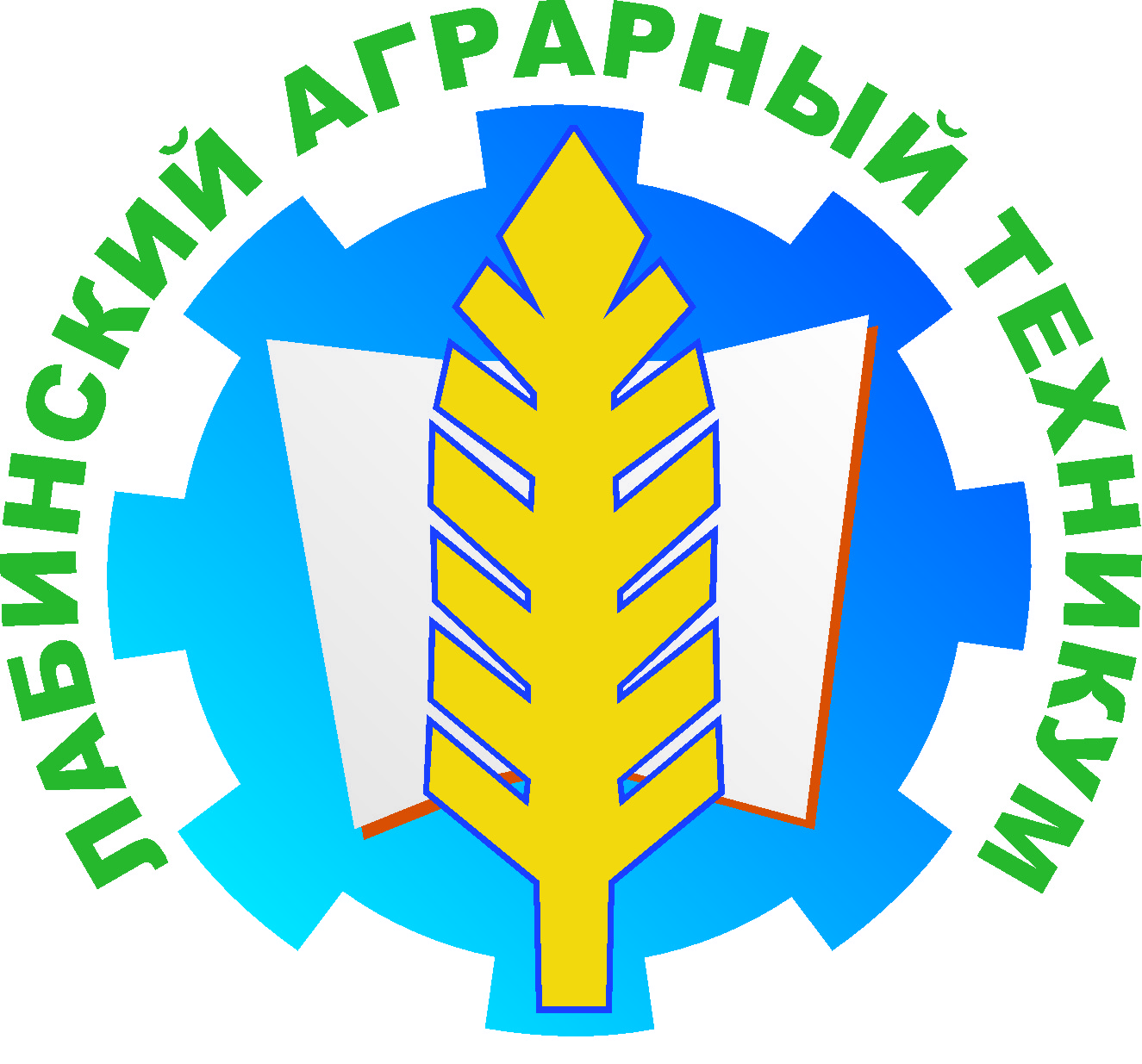 Отчет 
о реализации проекта (КИП-2016)
за 2019 год

«Модель сетевого взаимодействия «школа-техникум-предприятие» в рамках создания профориентационного аграрного кластера»
1
Цель деятельности инновационной площадки
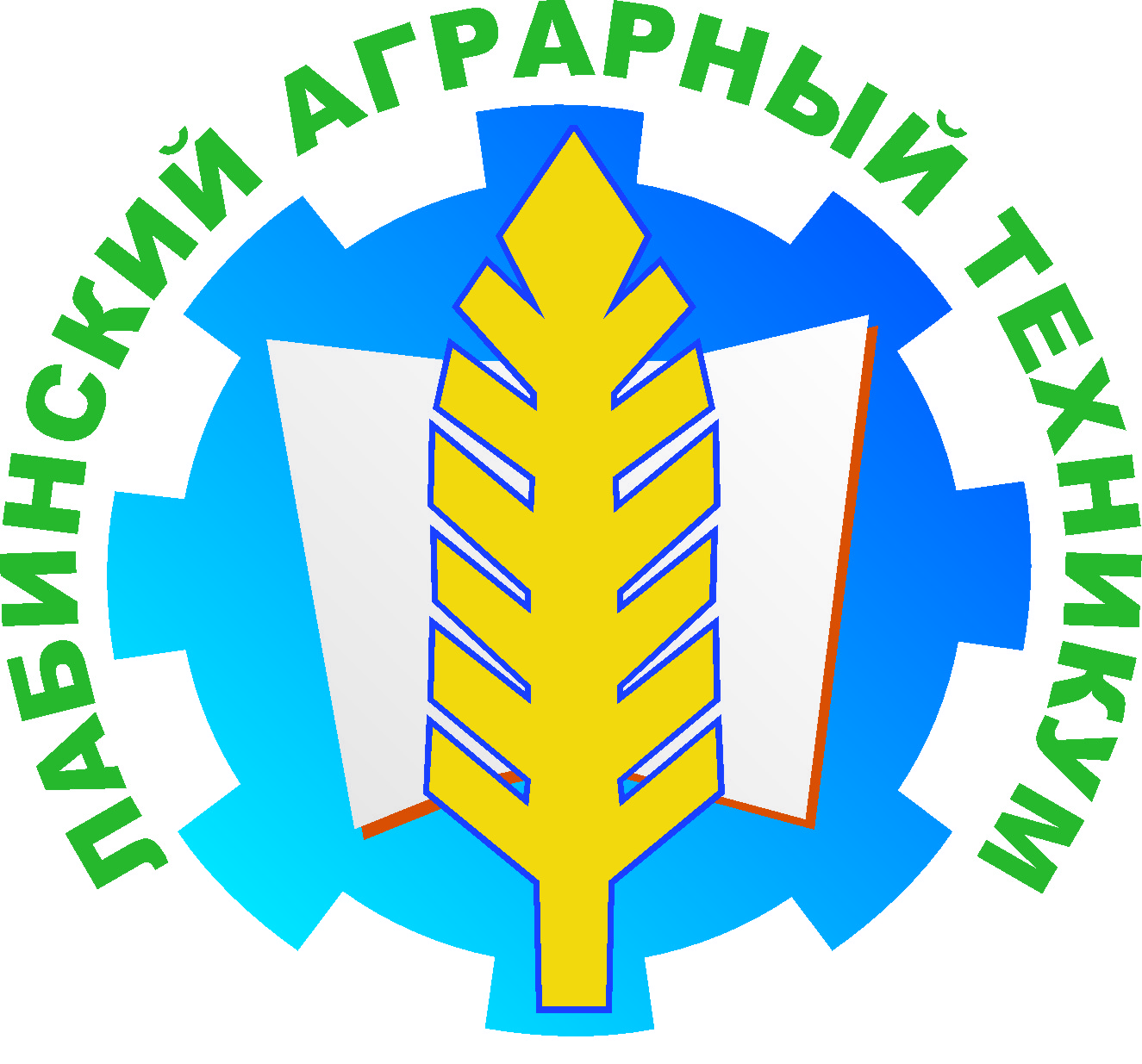 Создание условий для координации потребностей аграрных предприятий региона в кадрах определенного уровня профессиональной подготовки.

   Возможностью каждого обучающегося освоить определенный уровень профессии и специальности в рамках единой аграрной кластерной среды.
2
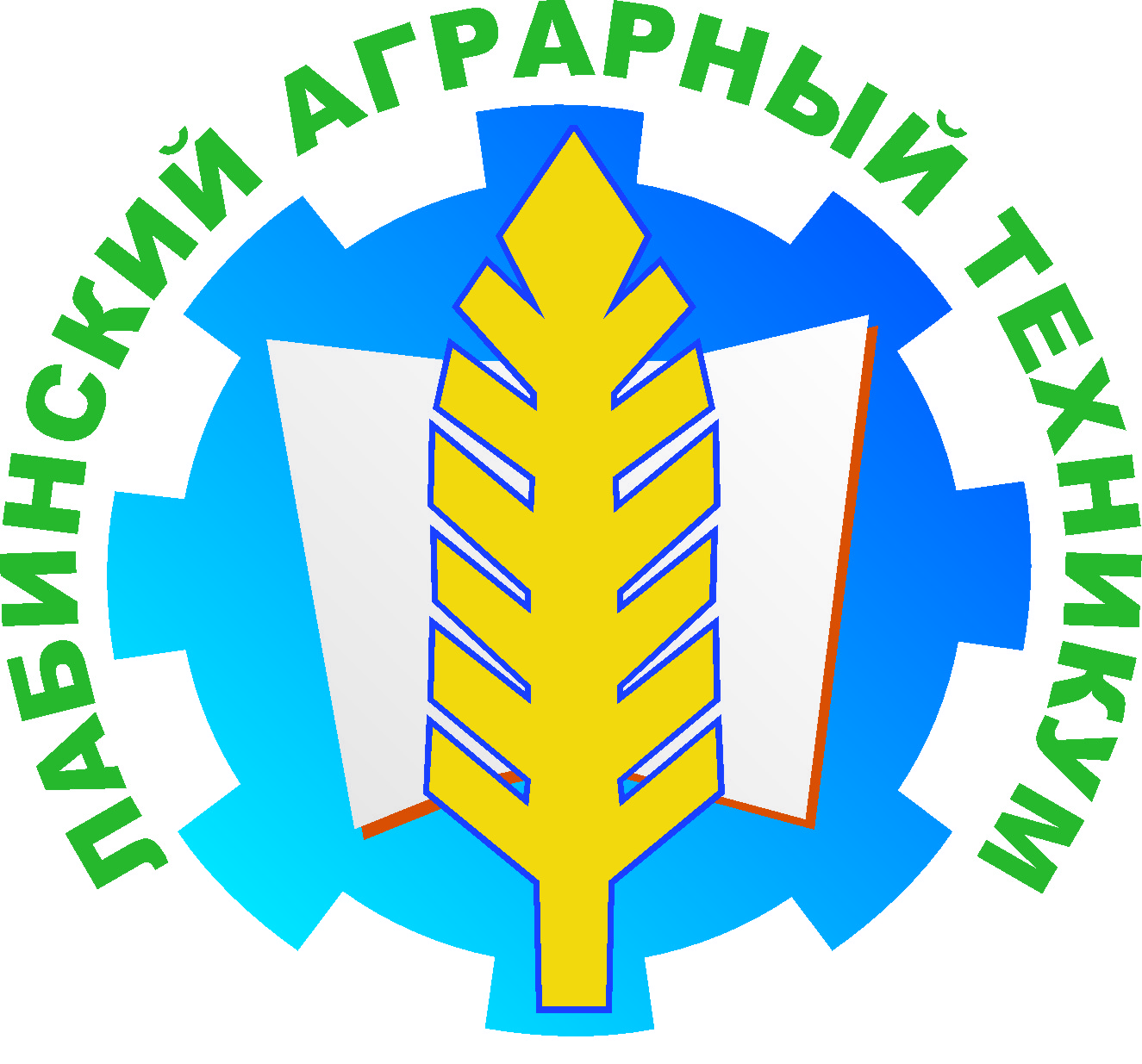 Задачи КИП-2016
Выявление основных компонентов модели интеграции профессионального и общего образования при организации системы аграрного кластера в г. Лабинске, Лабинском и близлежащих  районов, определить их преемственность и взаимосвязь.


Обеспечение скоординированности действий техникума и работодателей по вопросам профориентации для повышения качества подготовки специалистов с профессиональным образованием различного уровня в рамках единой кластерной среды.


Разработка направлений развития профориентационной работы ГАПОУ КК ЛАТ.
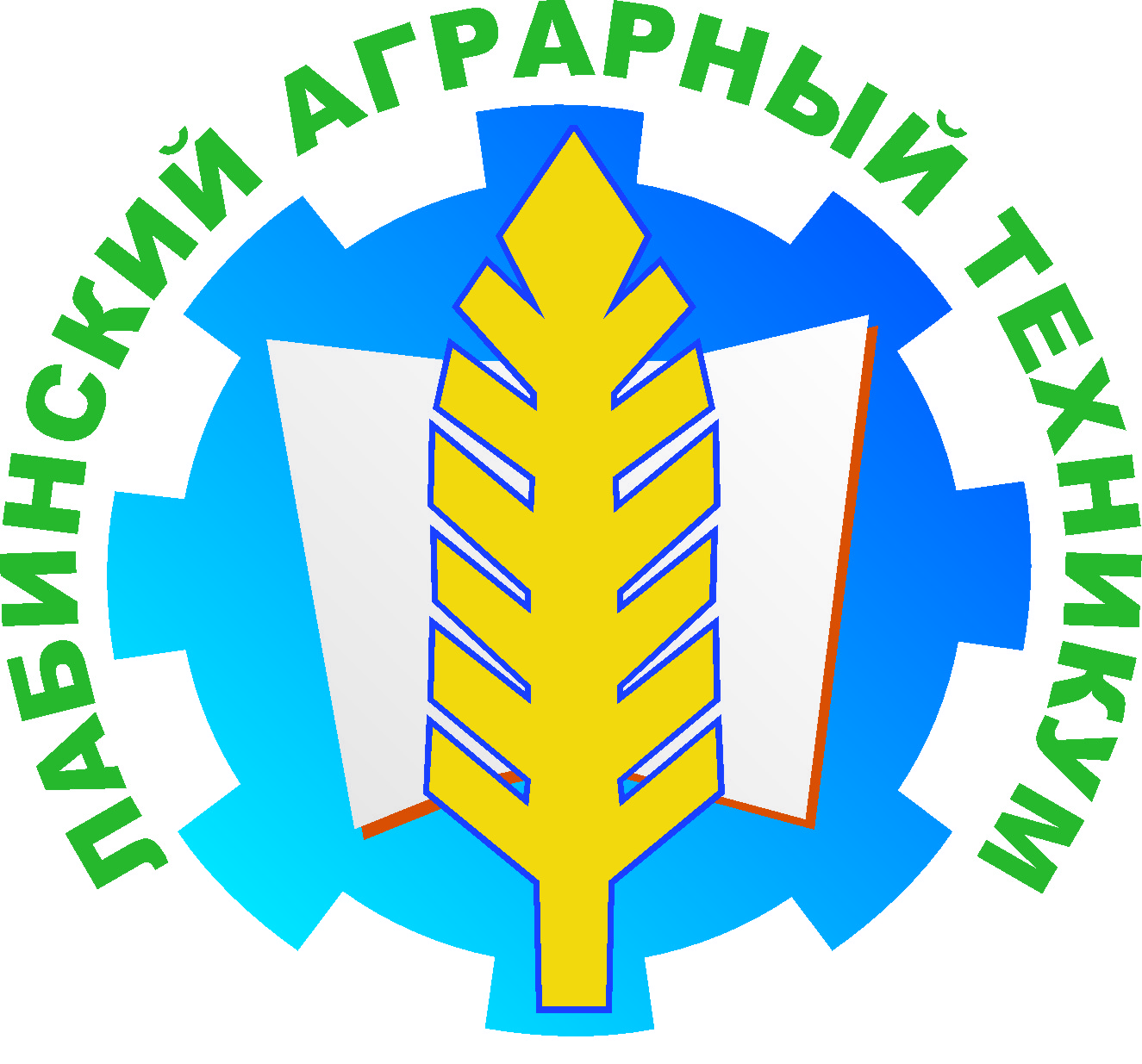 Соответствие задачам федеральной и региональной образовательной политики
IV ступень
Социально-экономическое пространство
Эффективное трудоустройство
III ступень
Базовый уровень СПО+ДПО
II ступень
НПО + ДПО
I ступень
Предпрофильное образование 
(7-9кл.)
4
Программа элективного курса 
«Агротехнологические
 и информационные технологии в сельском хозяйстве»
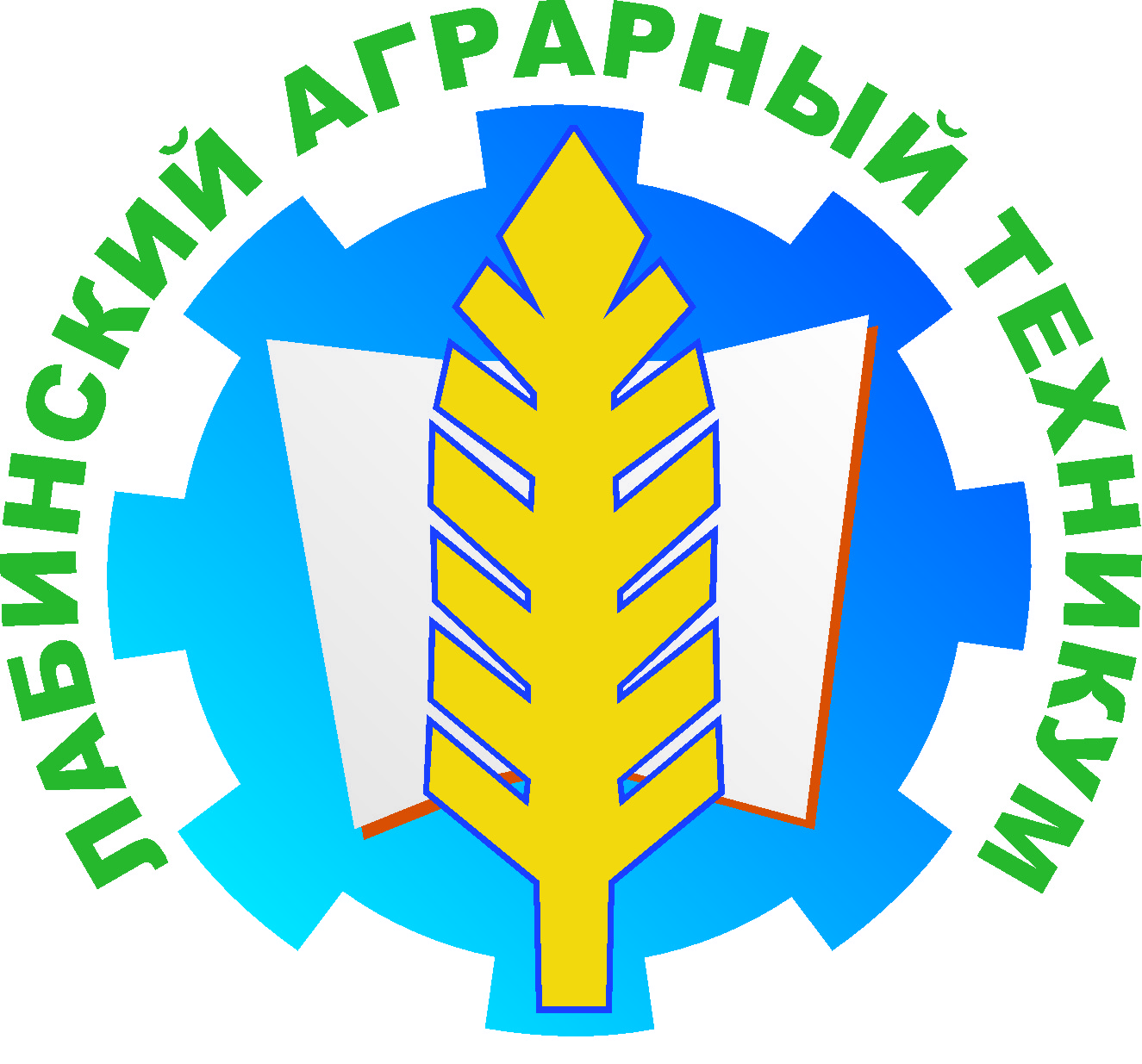 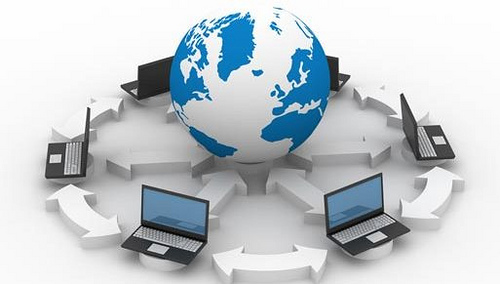 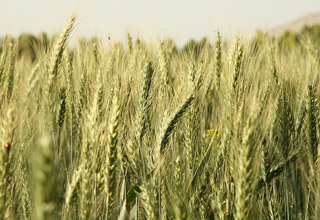 Растениеводство
Информационные технологии
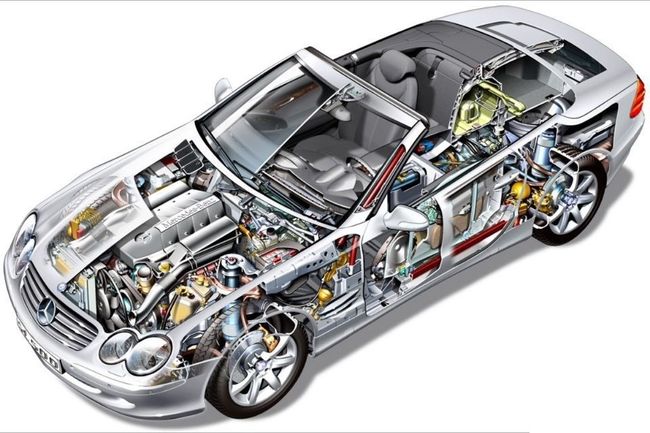 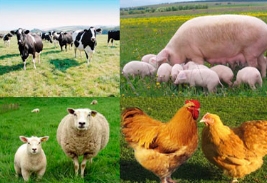 Устройство автомобилей
Животноводство
5
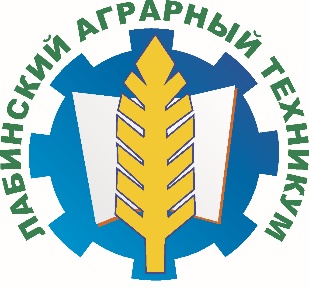 Участники сетевого взаимодействия
АГРО
ПРЕДПРИЯТИЯ
Управление образования Лабинского
района
Управление образования Мостовского района
МОБУ СОШ №22 станицы Чамлыкской
МБОУ СОШ №16 село Унароково
МОБУ СОШ №4
Г.Лабинск
Пилотный сетевой проект ГАПОУ КК ЛАТ
«АГРОТЕХПРОФИ»
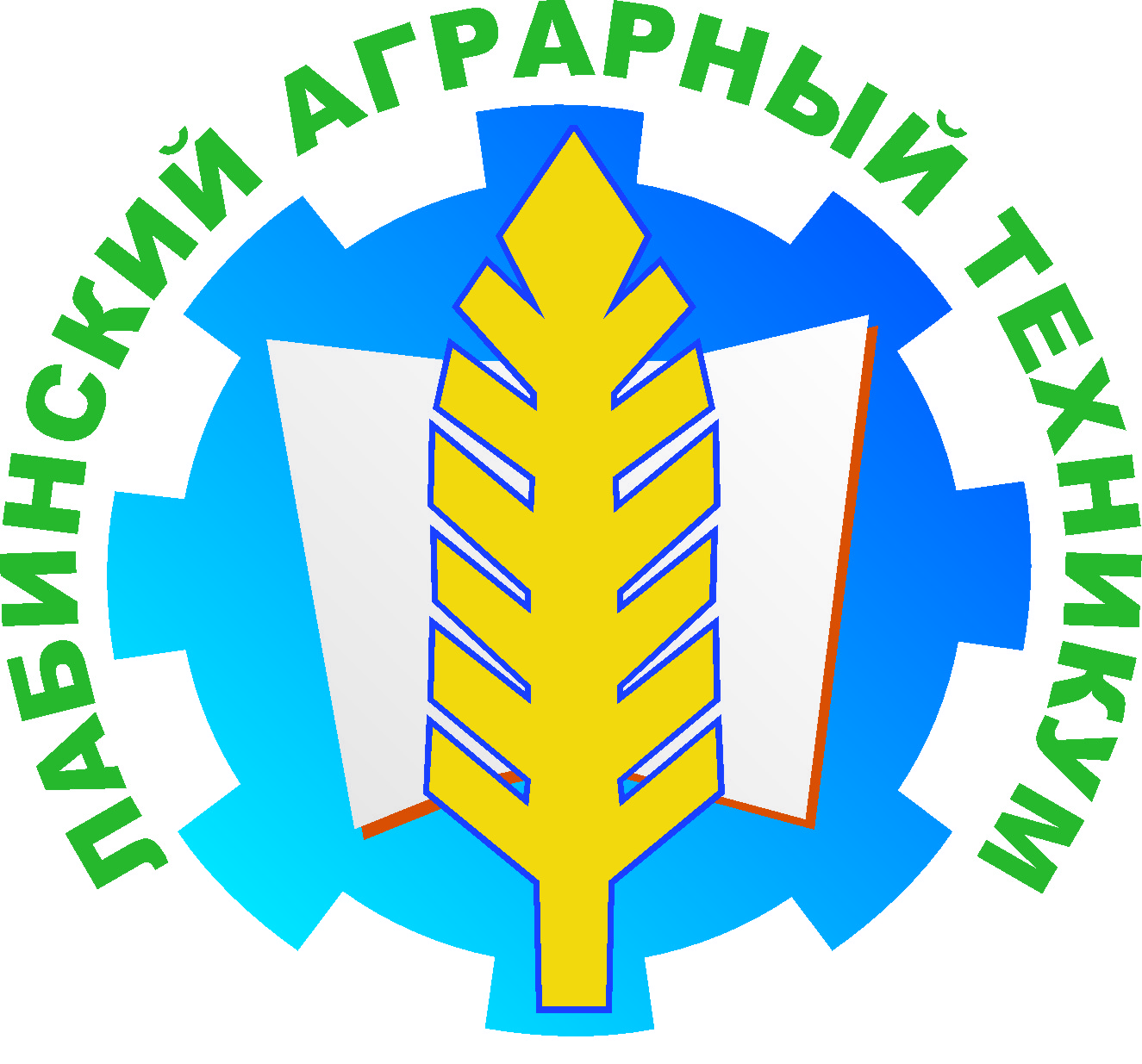 Внедрение интернет – технологий и электронных средств в практику профориентационной работы
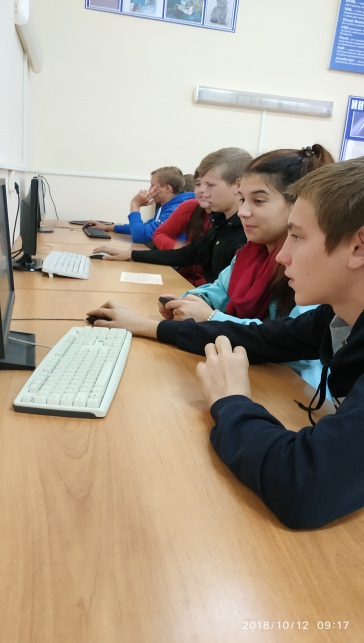 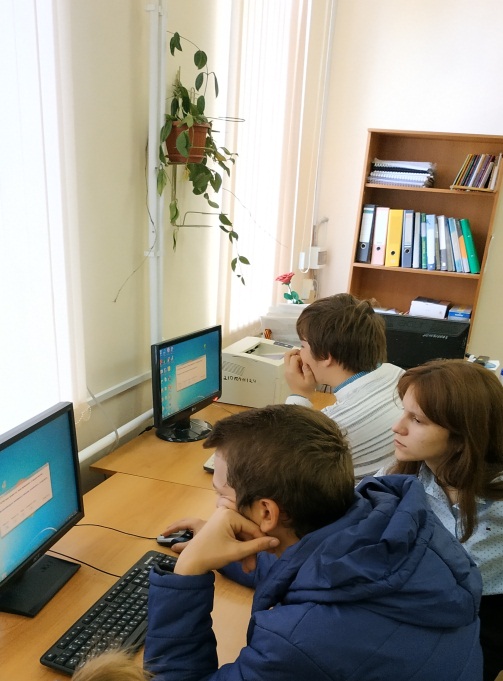 Профтестирование
 школьников
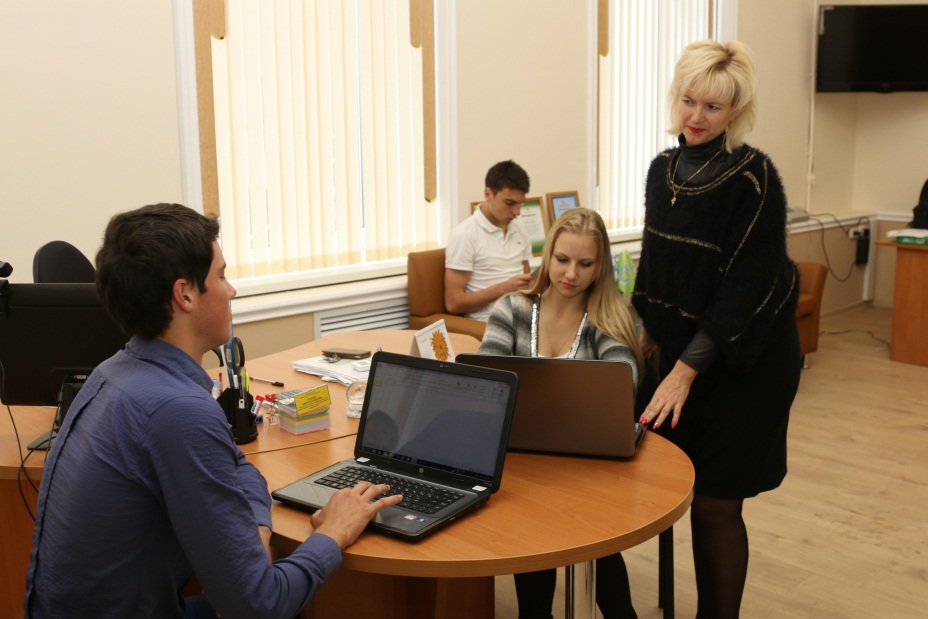 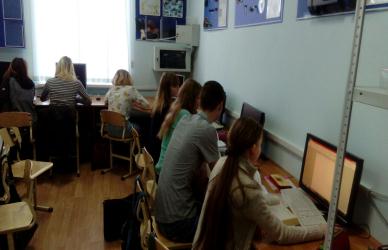 7
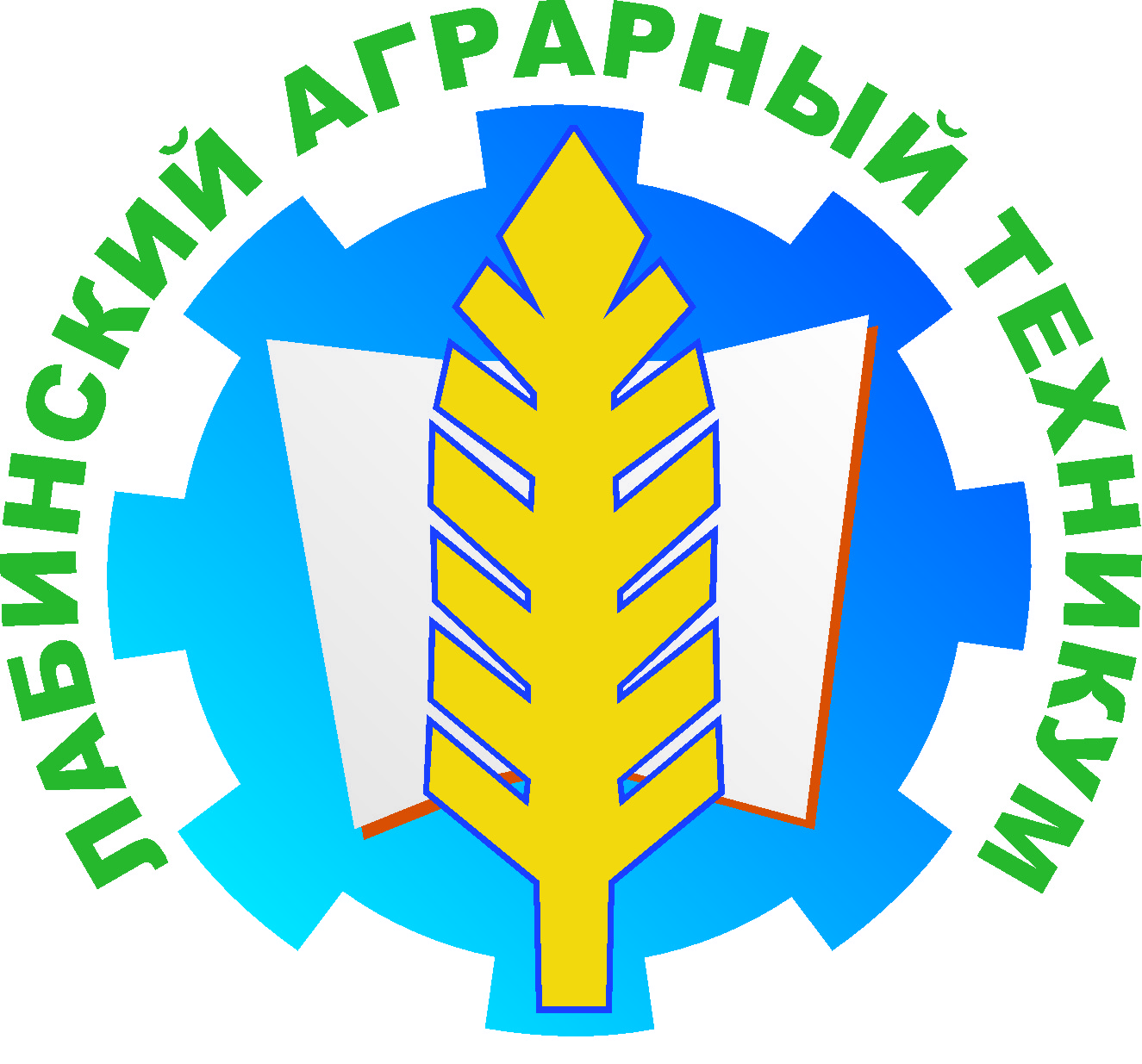 Реализация 
программы элективного курса «Агротехпрофи»
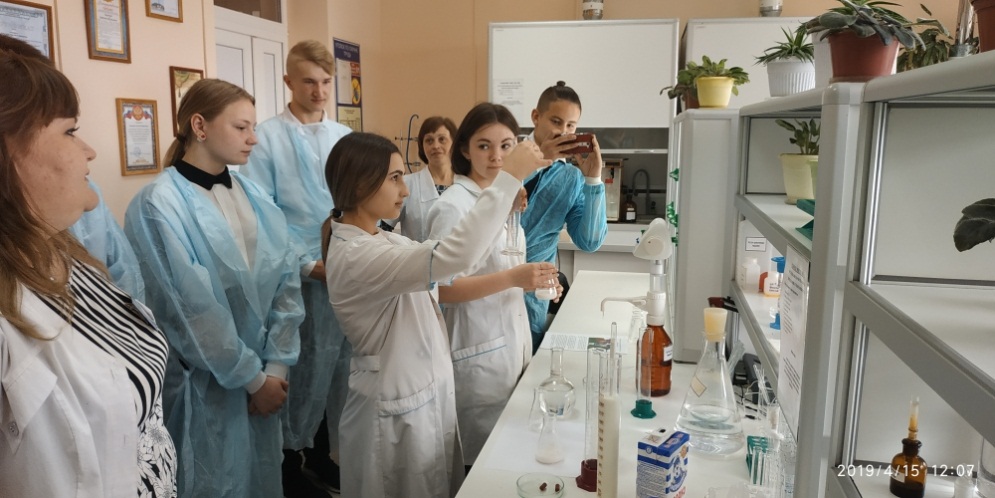 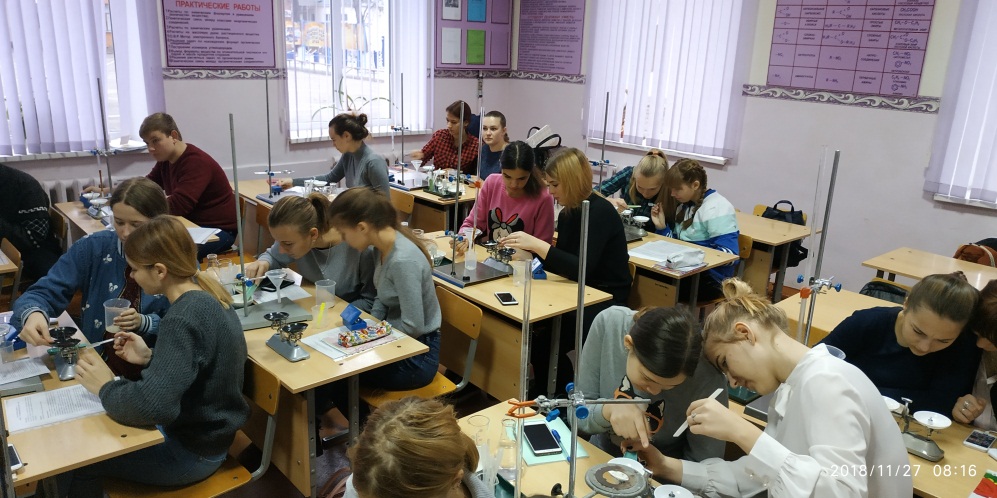 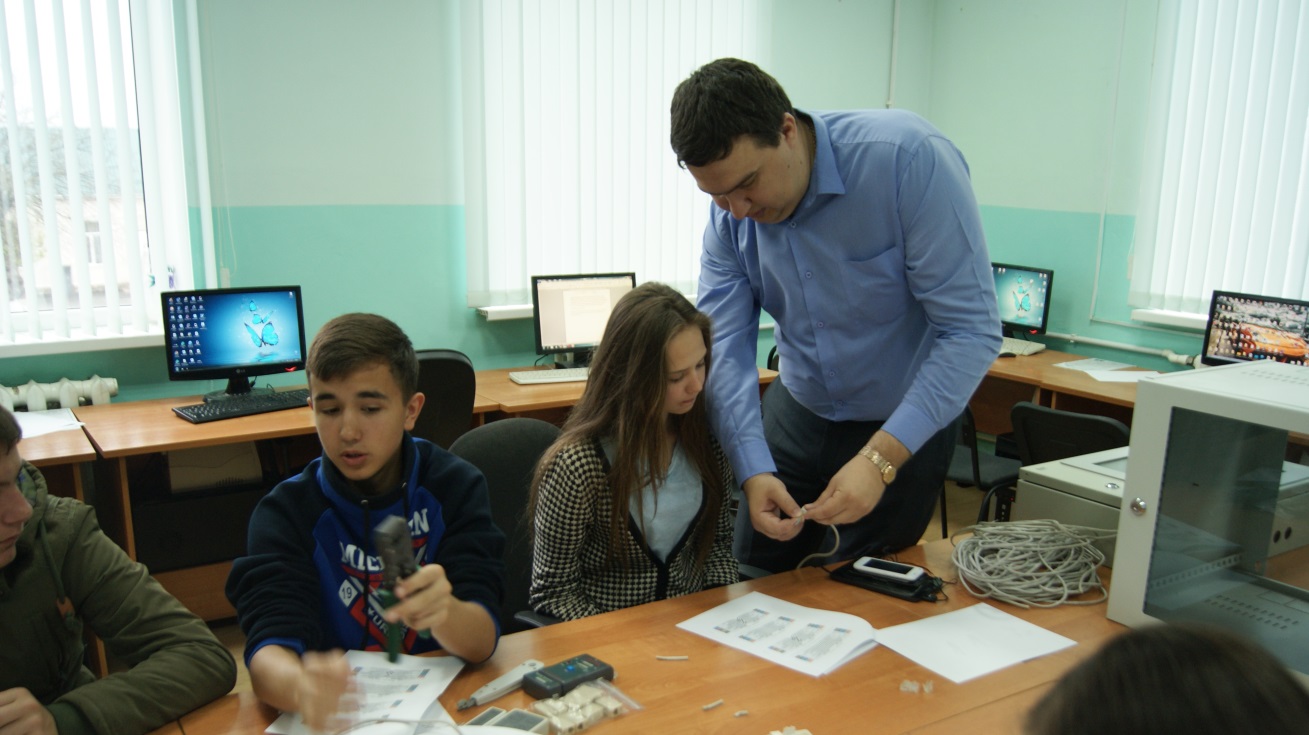 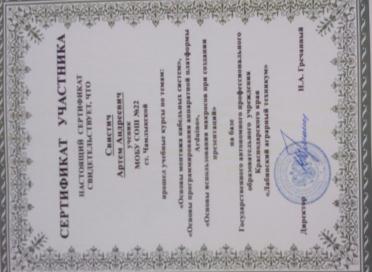 8
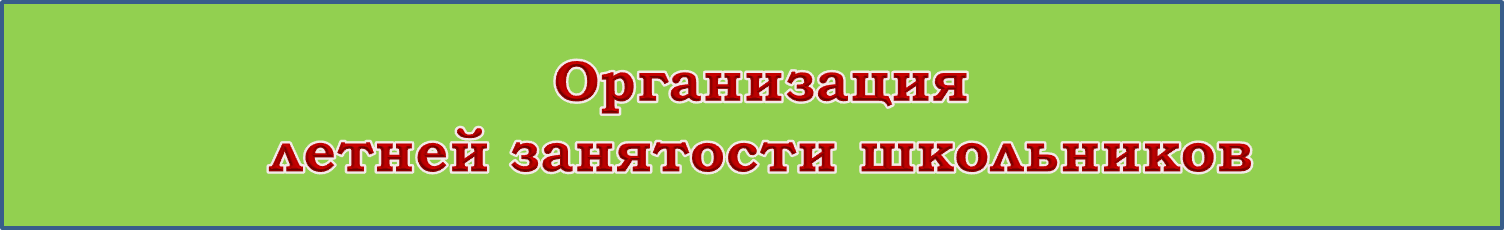 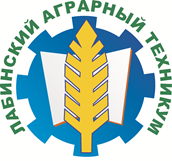 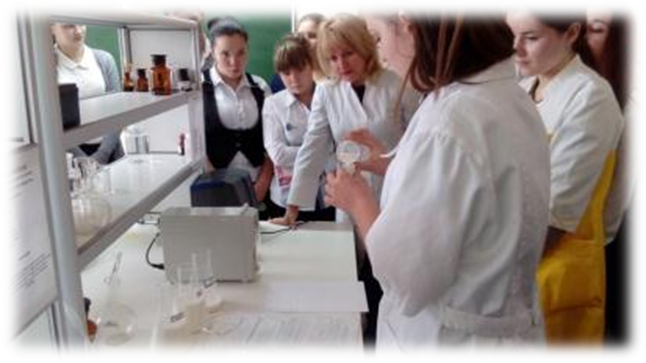 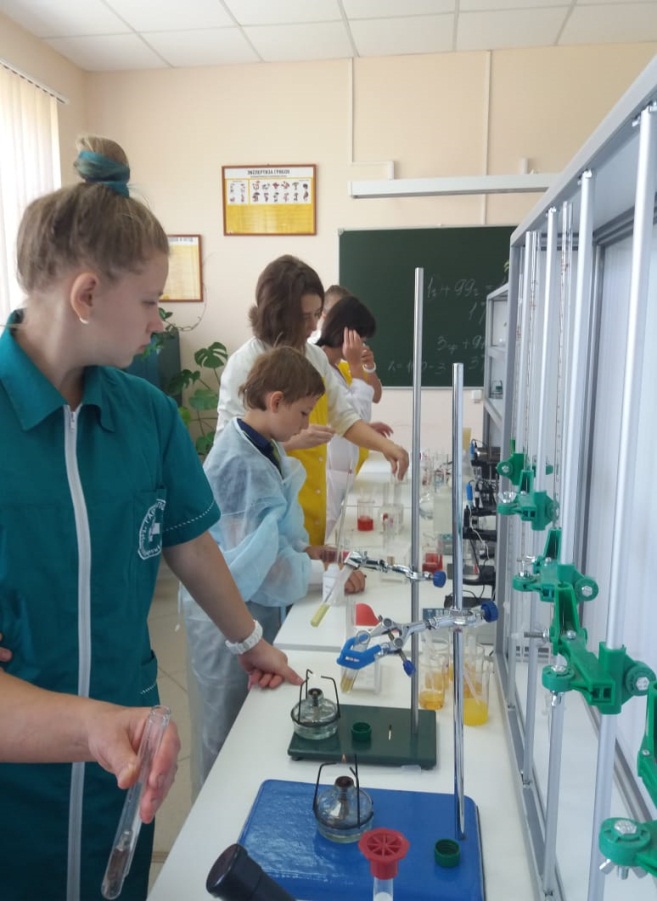 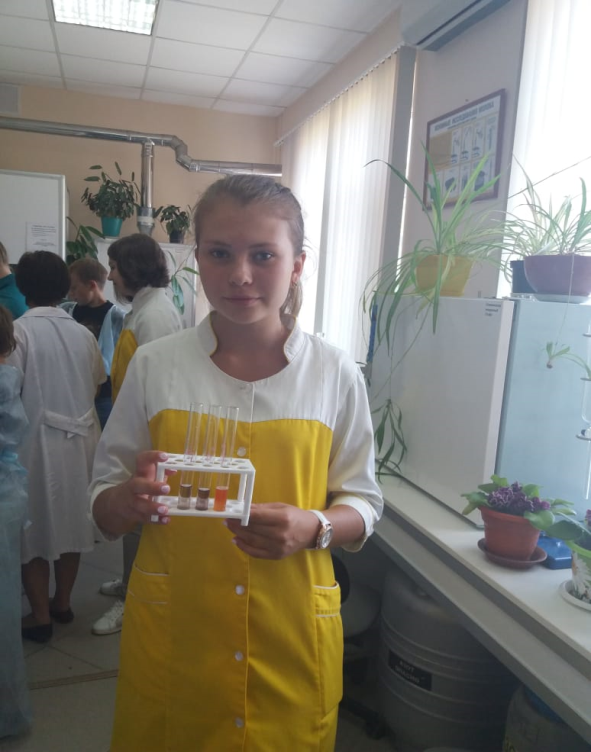 Предпрофильные
 курсы:
«Лаборант
 химического анализа»
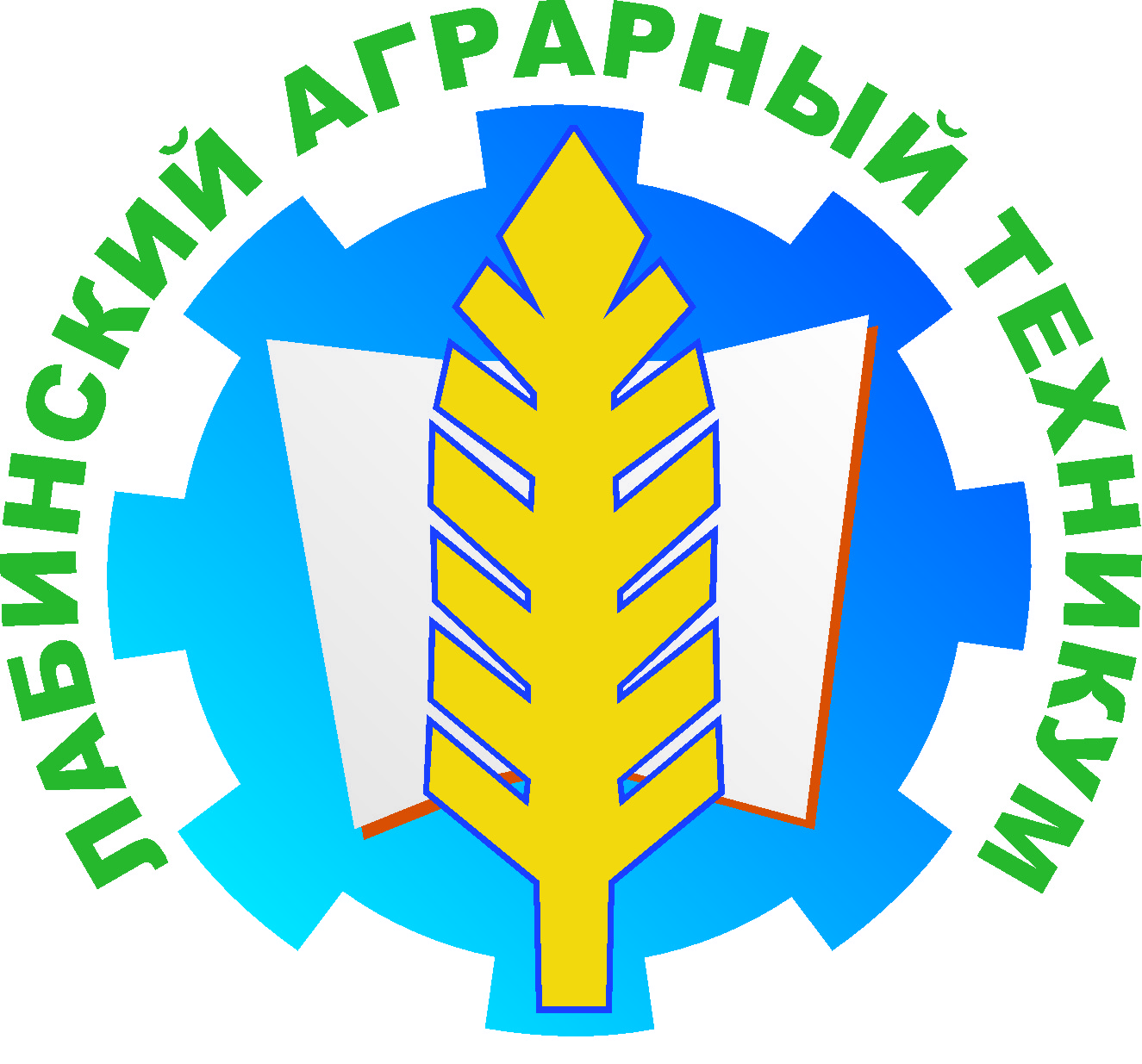 Результаты деятельности КИП
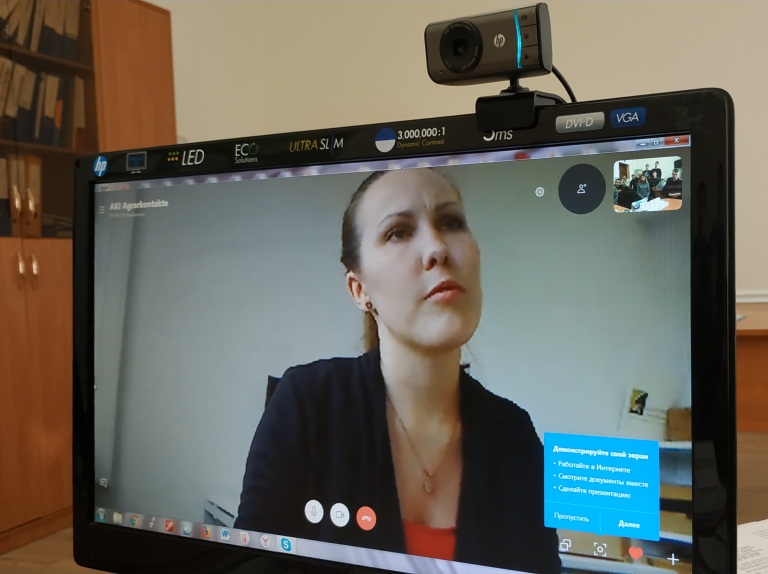 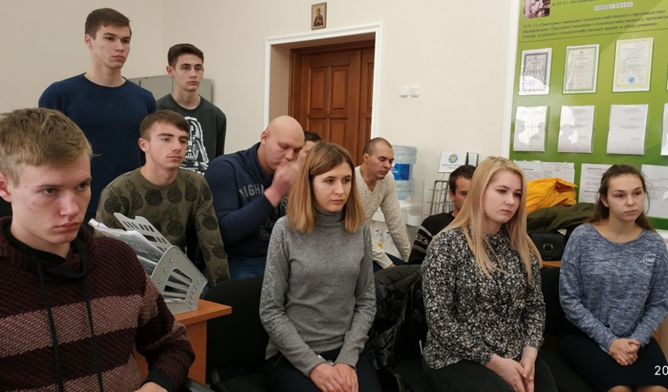 Международное сотрудничество
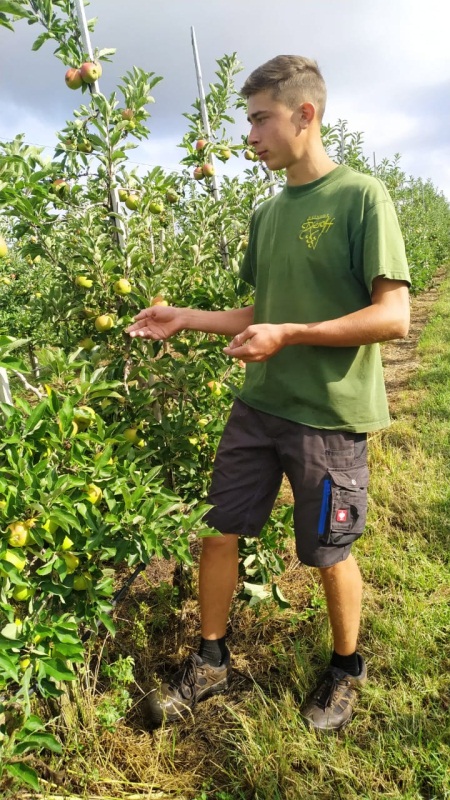 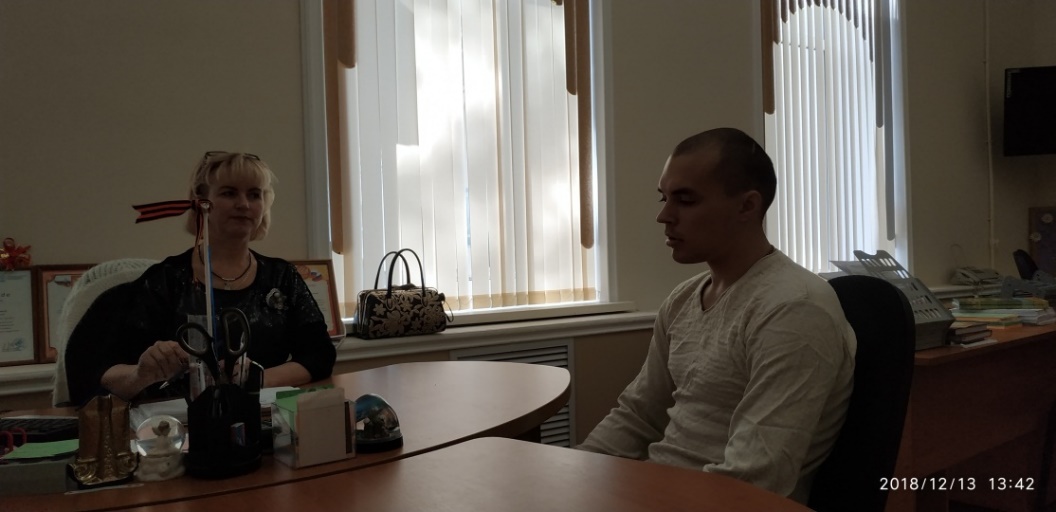 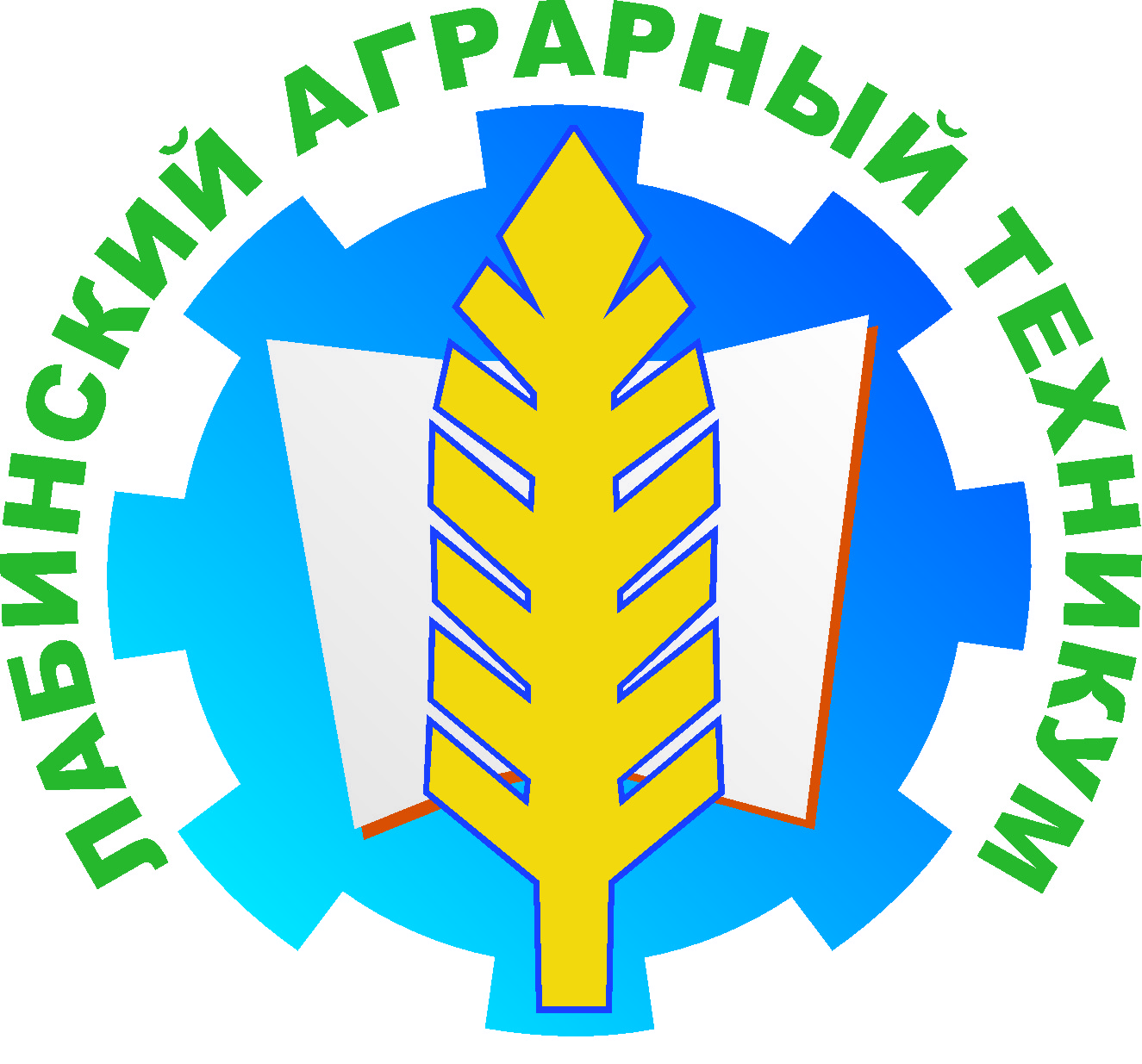 Мониторинг набора в техникум
Выполнение КЦП
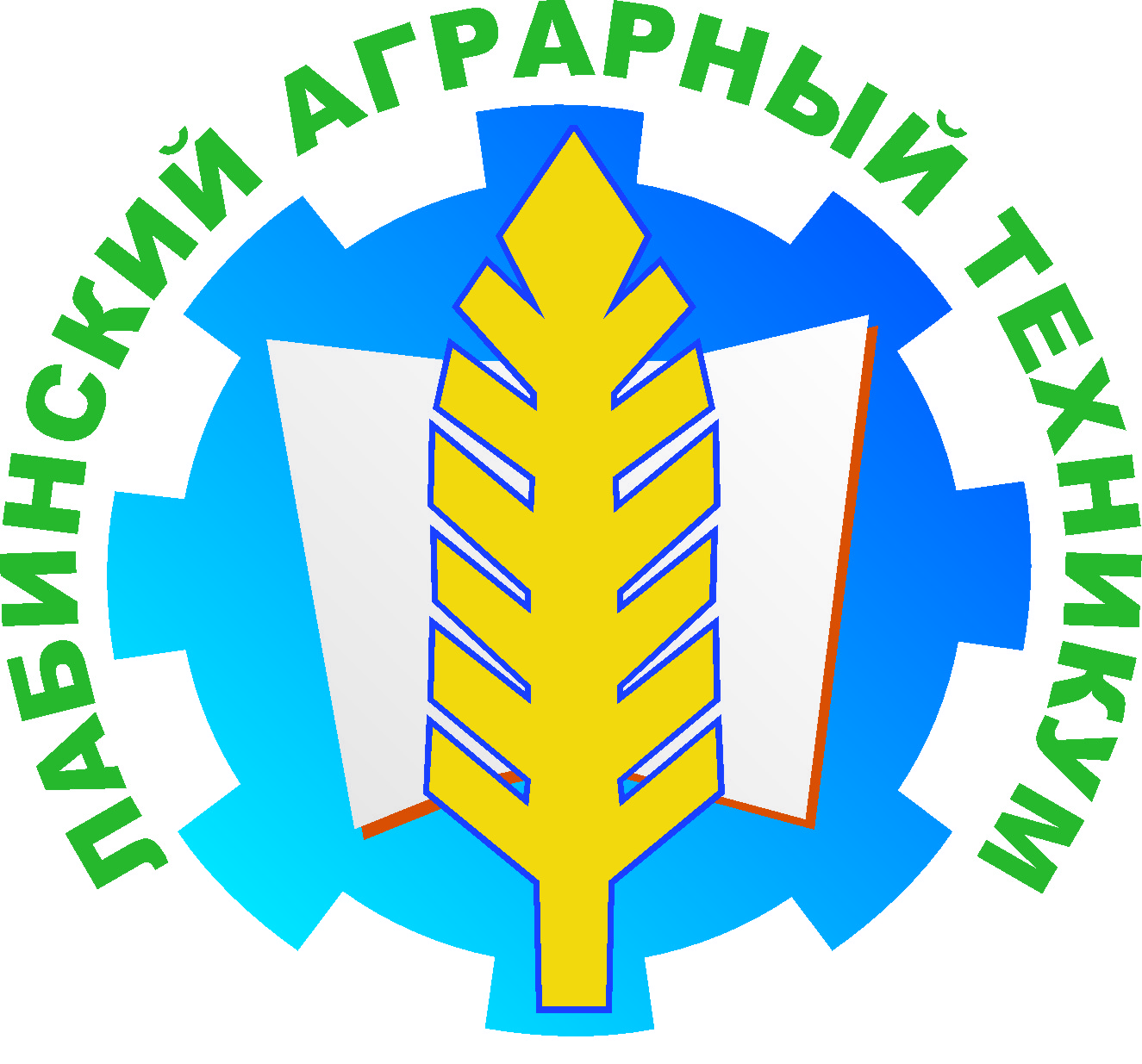 Результаты  реализации программных мероприятий
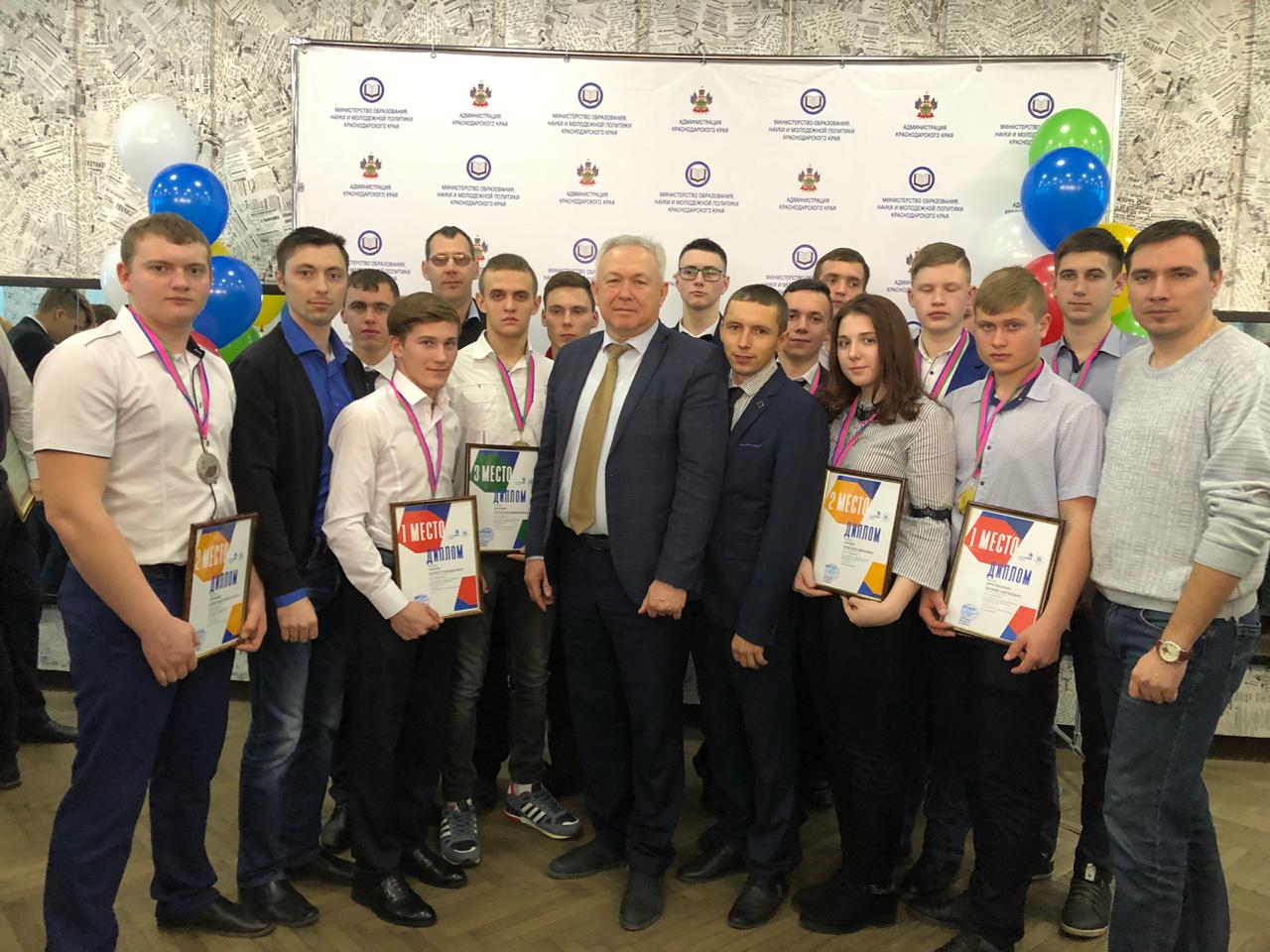 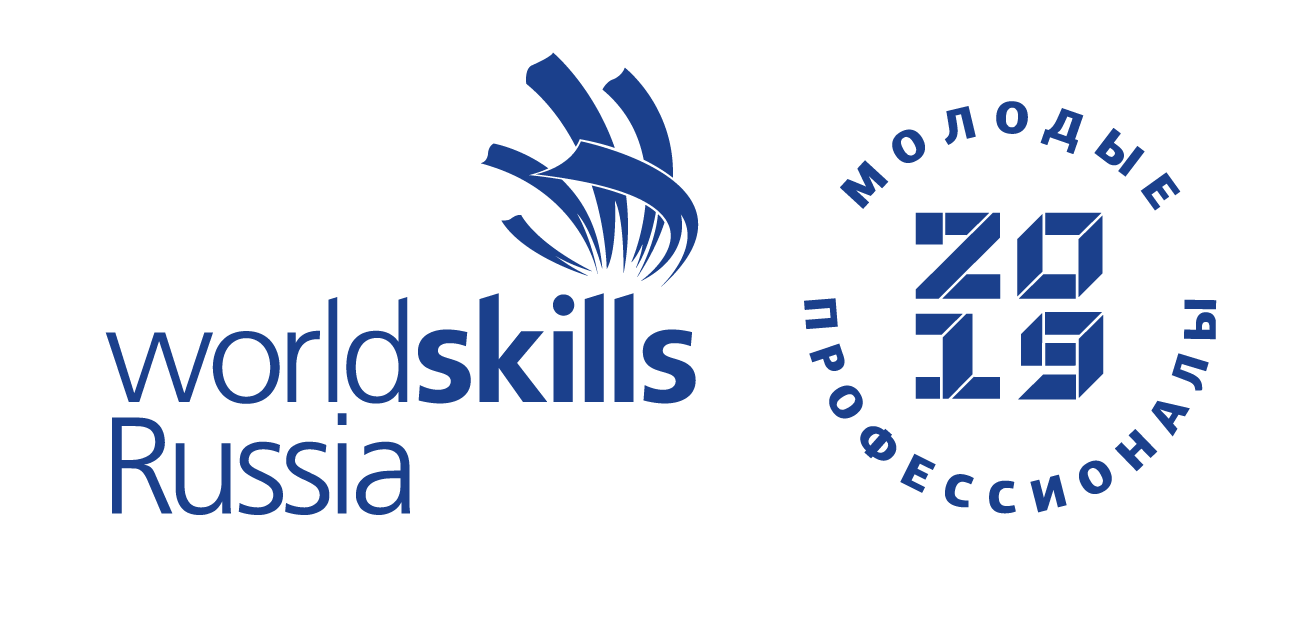 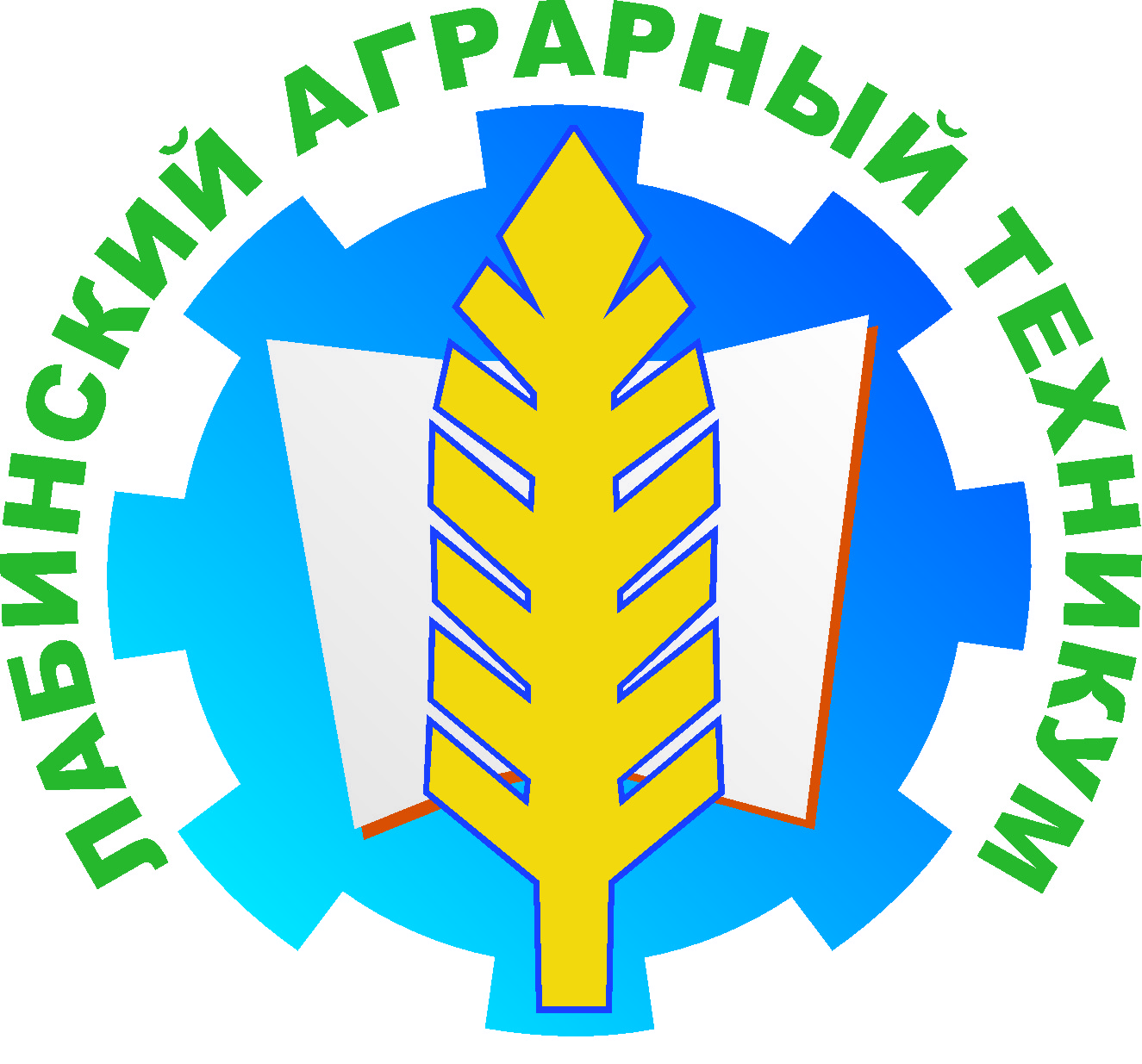 Методическое сопровождение КИП
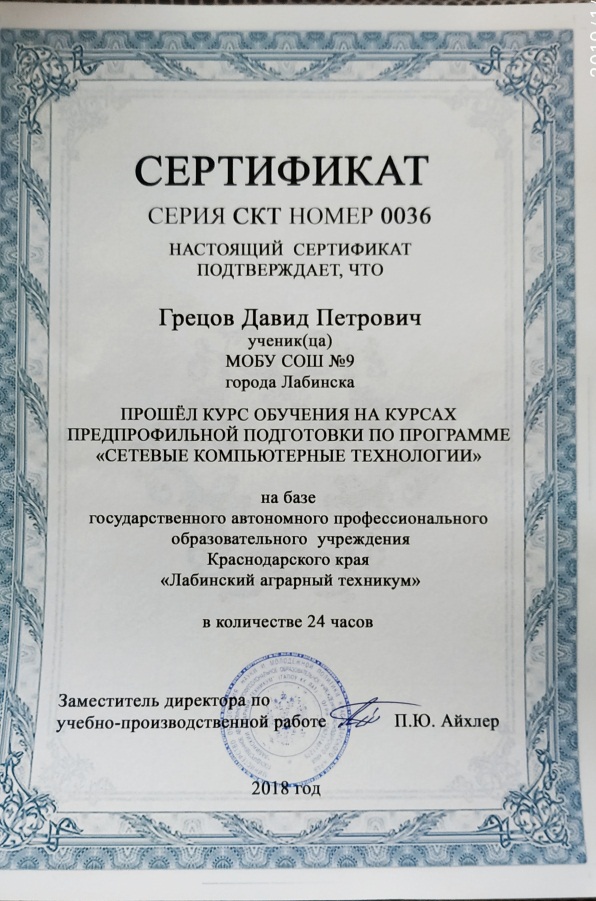 Программа 
элективного курса
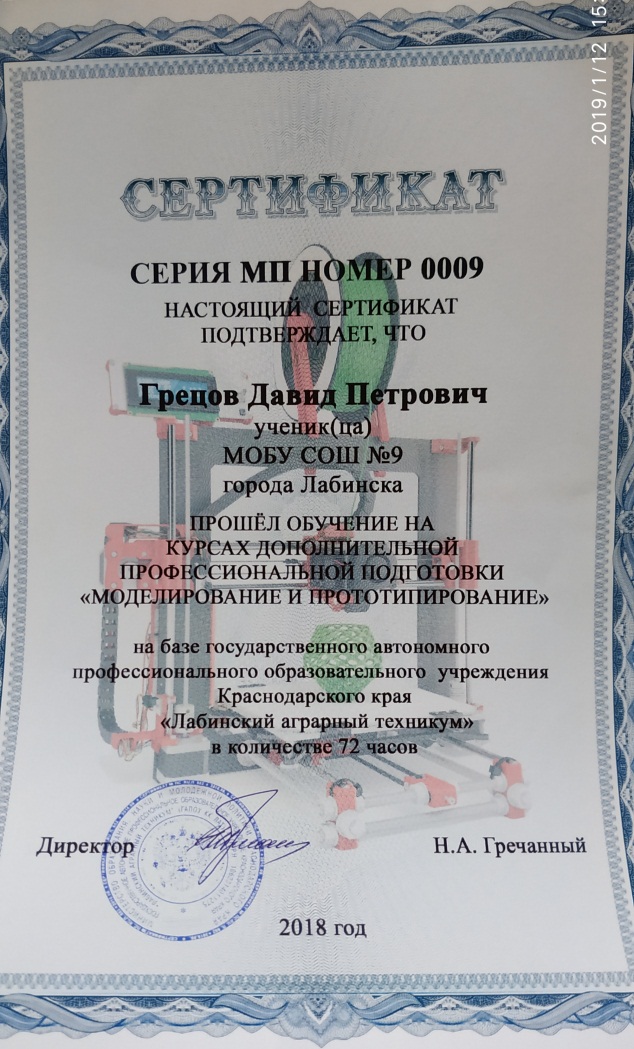 ССЫЛКА на сайте ЛАТ о деятельности КИП:http://www.lat-labinsk.ru/index.php/sveden/1183-pilotnyj-proekt-agrotekhprofi
13
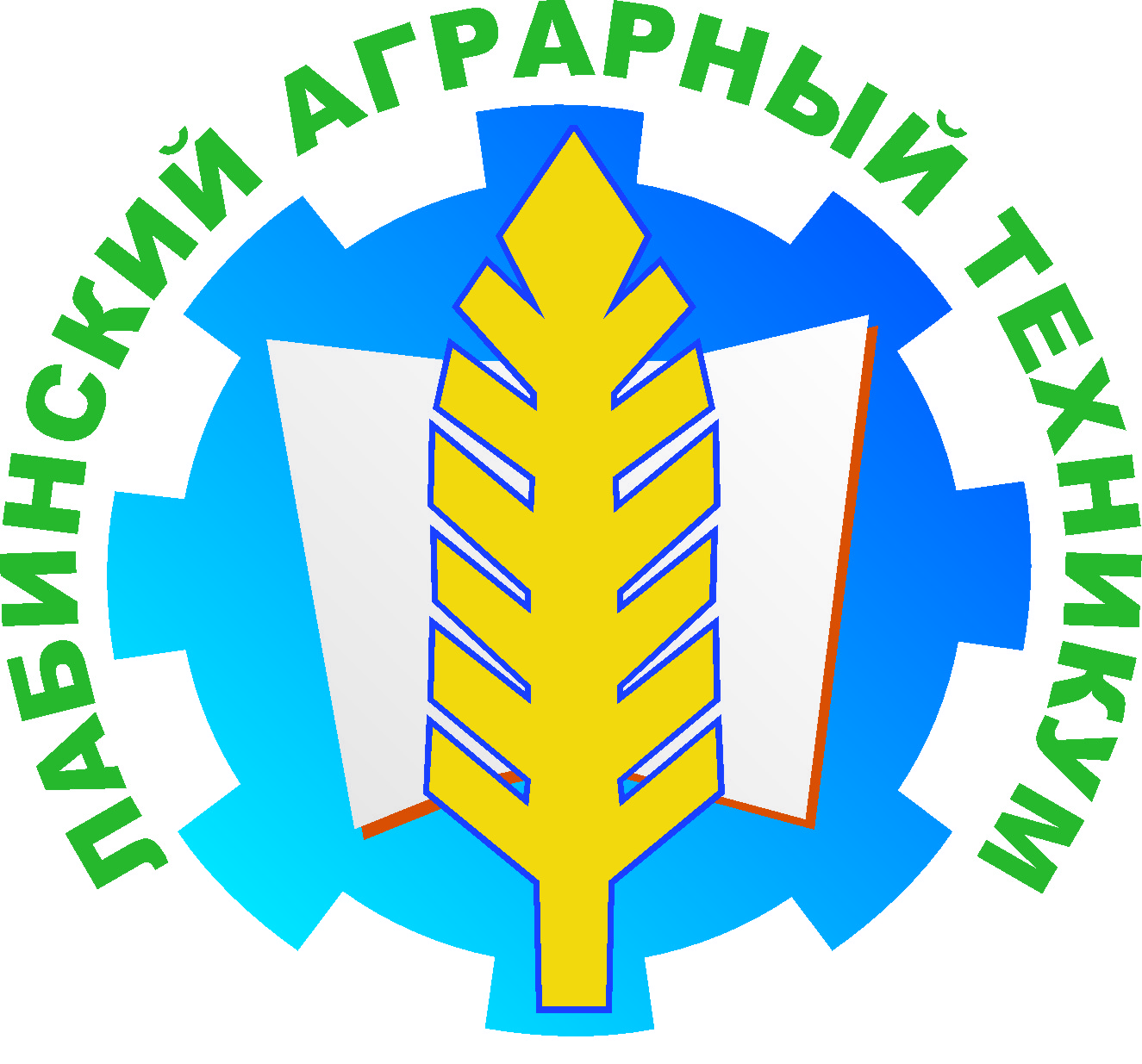 Организация сетевого взаимодействия
Договора о сетевом взаимодействии:
Договор о сотрудничестве в сфере профессионального образования и подготовки кадров ООО «Управляющая компания Агрохолдинг «Кубань», Усть-Лабинский район – генеральный директор Рогозин Леонид Викторович
Договор о сотрудничестве в сфере профессионального образования и подготовки кадров
АО фирма «Агрокомплекс» им. Н.И. Ткачева (ст. Выселки Краснодарский край) - генеральный директор Хворостина Евгений Николаевич
Договор о сотрудничестве в сфере профессионального образования и подготовки кадров ООО АФ «Сельхозобъединение-Галан»  (ст. Константиновская, Курганинский район) – генеральный директор Галенко Николай Петрович
14
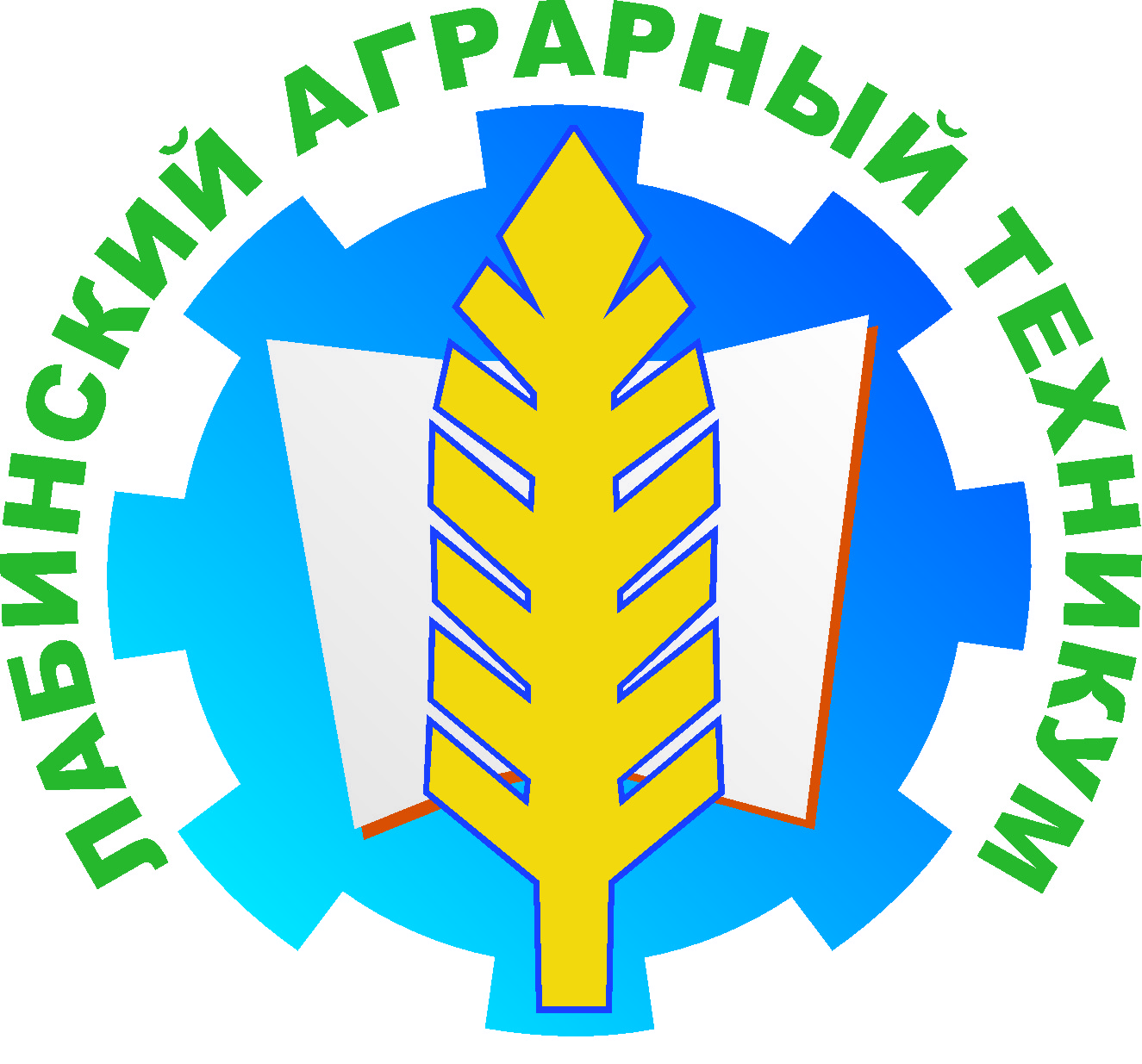 Апробация и диссеминация результатов деятельности КИП
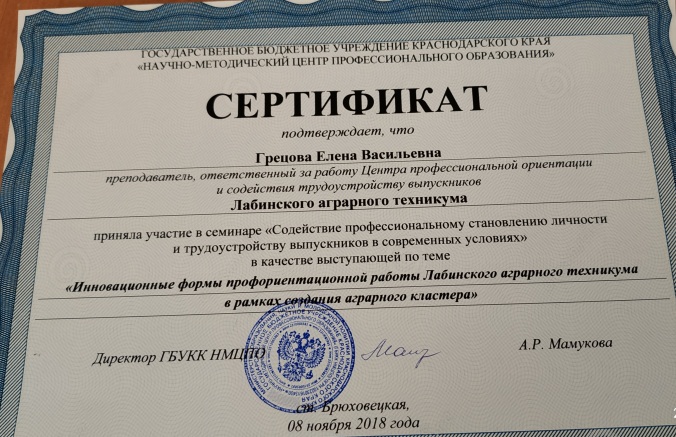 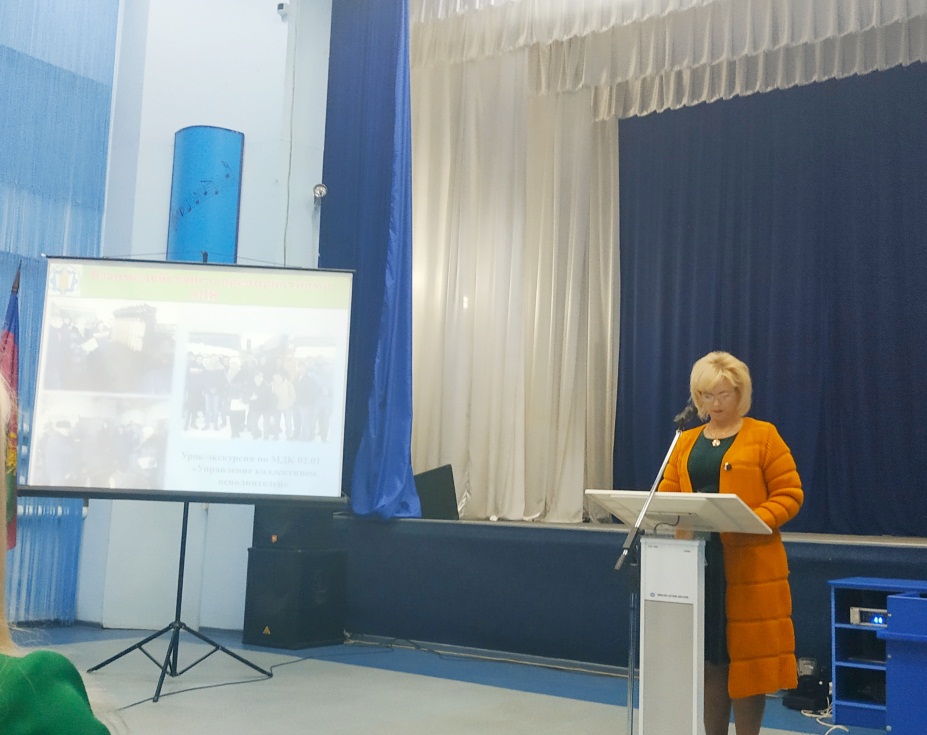 Участие в краевом семинаре 
ст. Брюховецкая
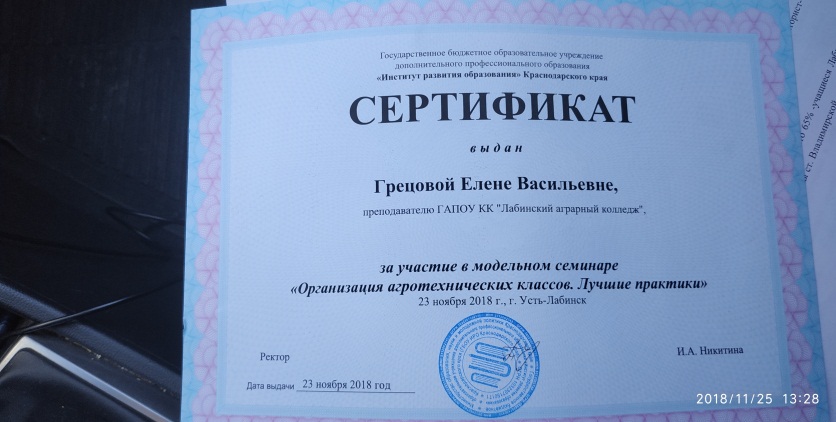 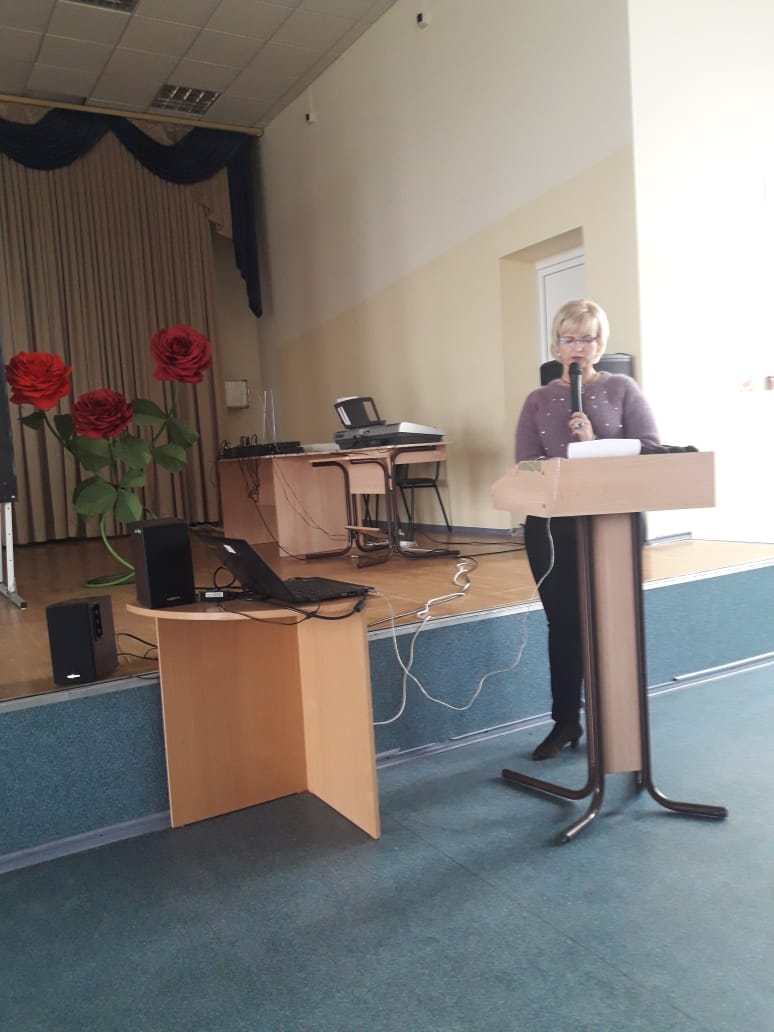 Участие в модельном семинаре «Организация агротехнических классов. Лучшие практики»
Результаты деятельности КИП
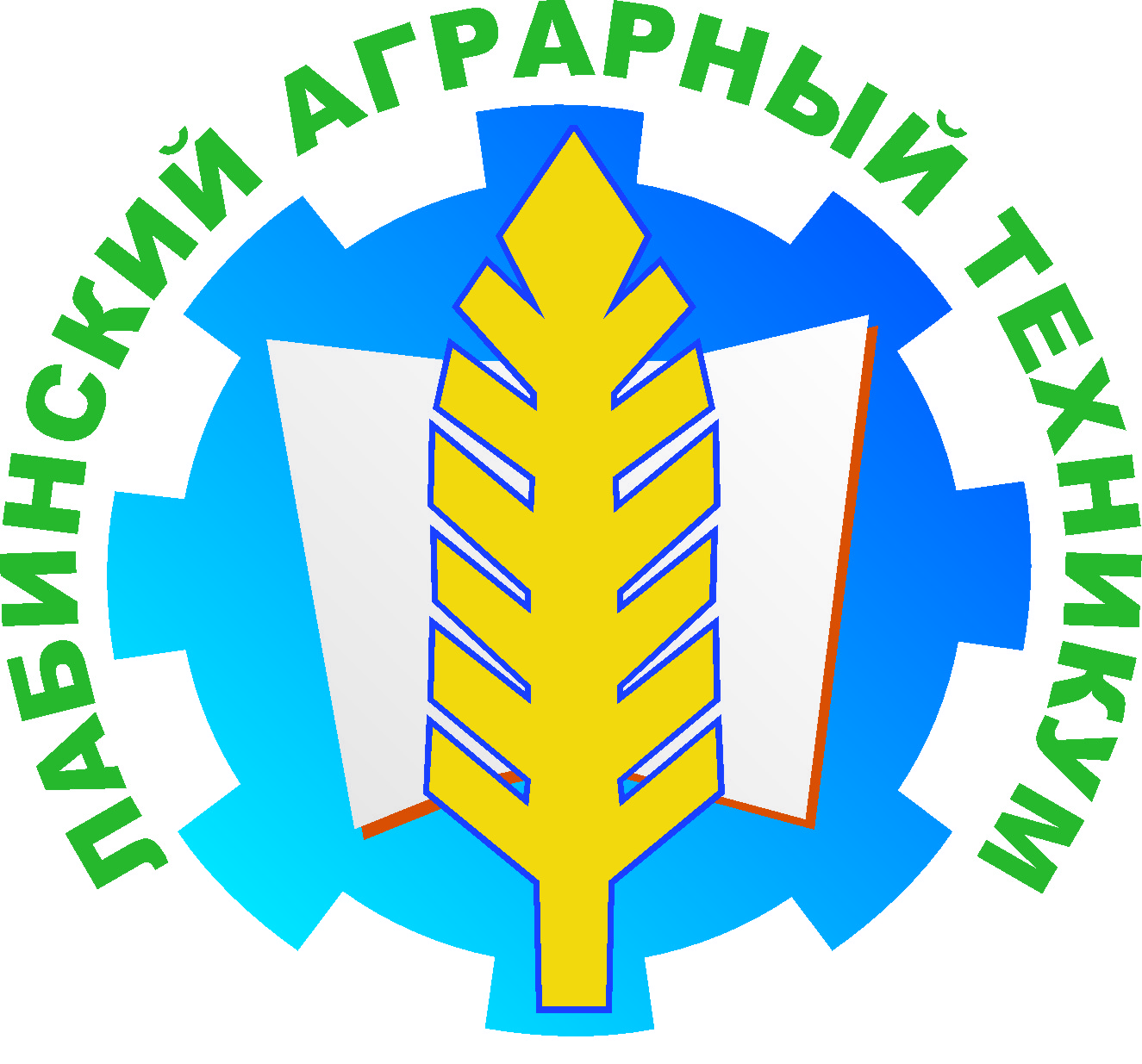 Сетевое взаимодействие 
«МАОУ СОШ № 13,14,15
-ГАПОУ КК ЛАТ 
     - предприятие ООО «Сельхозобъединение-Галан» Курганинского района»
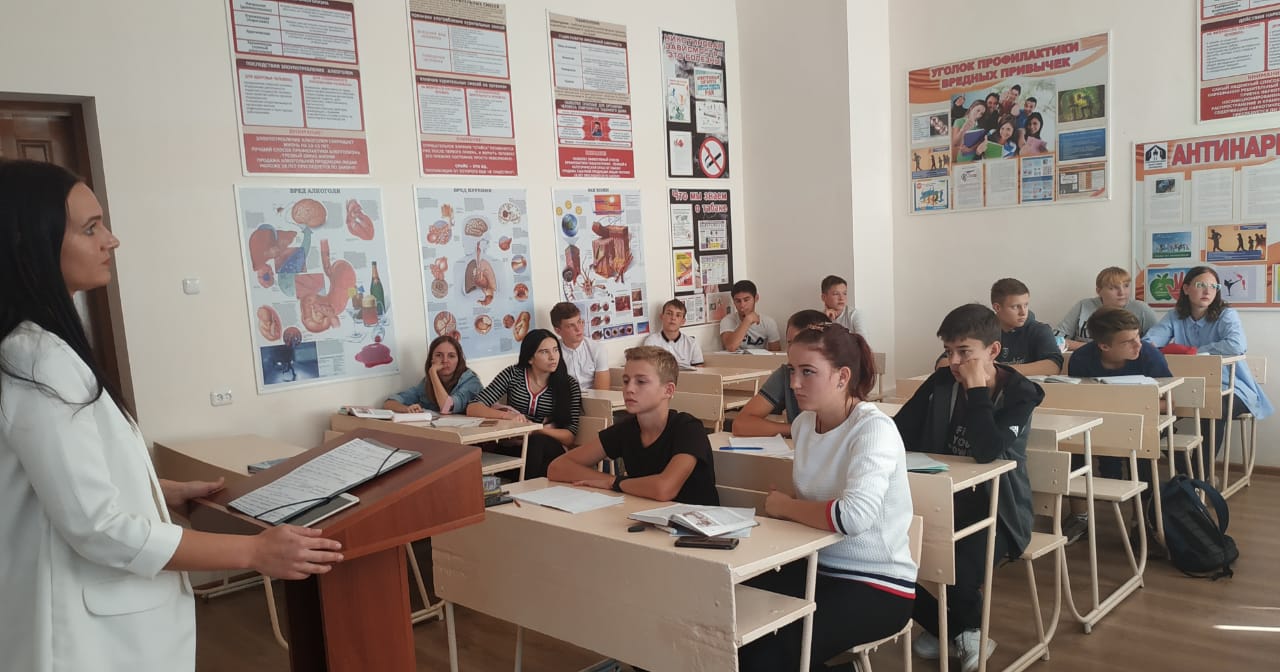 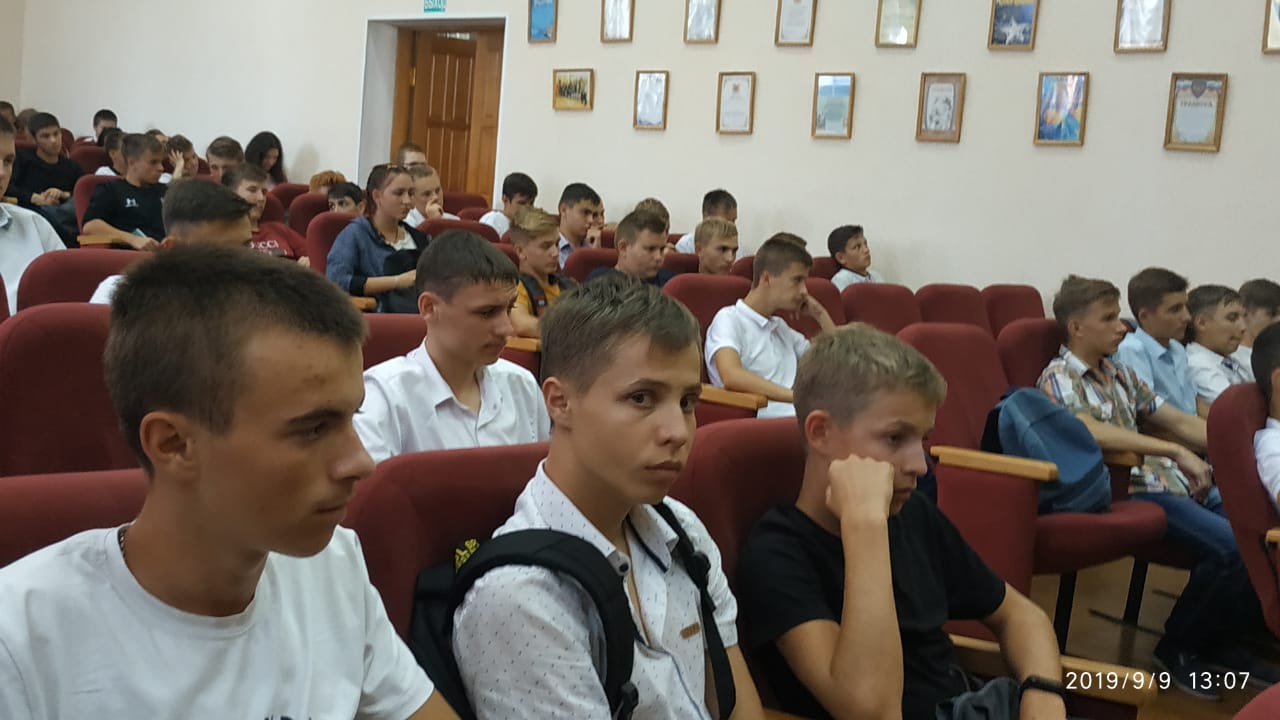 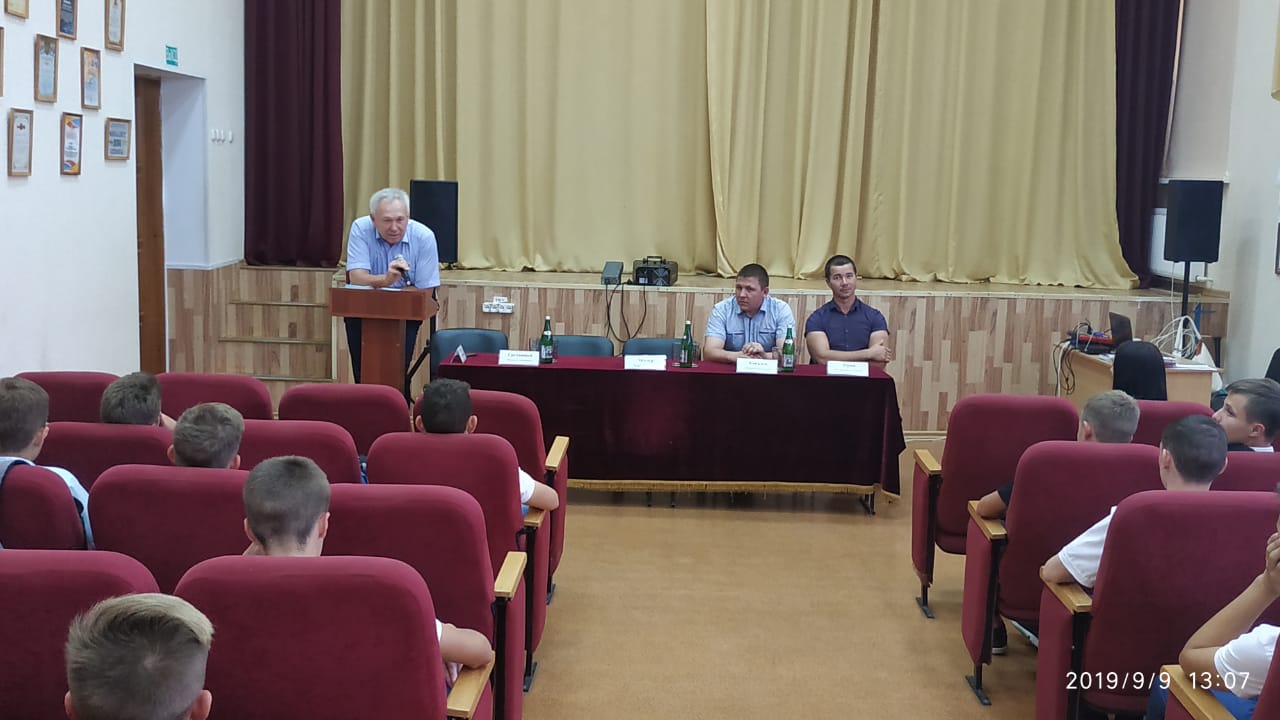 День открытых дверей для работодателей и школьников
Модель сетевого взаимодействия  «школа-техникум-предприятие» в рамках создания профориентационного аграрного кластера
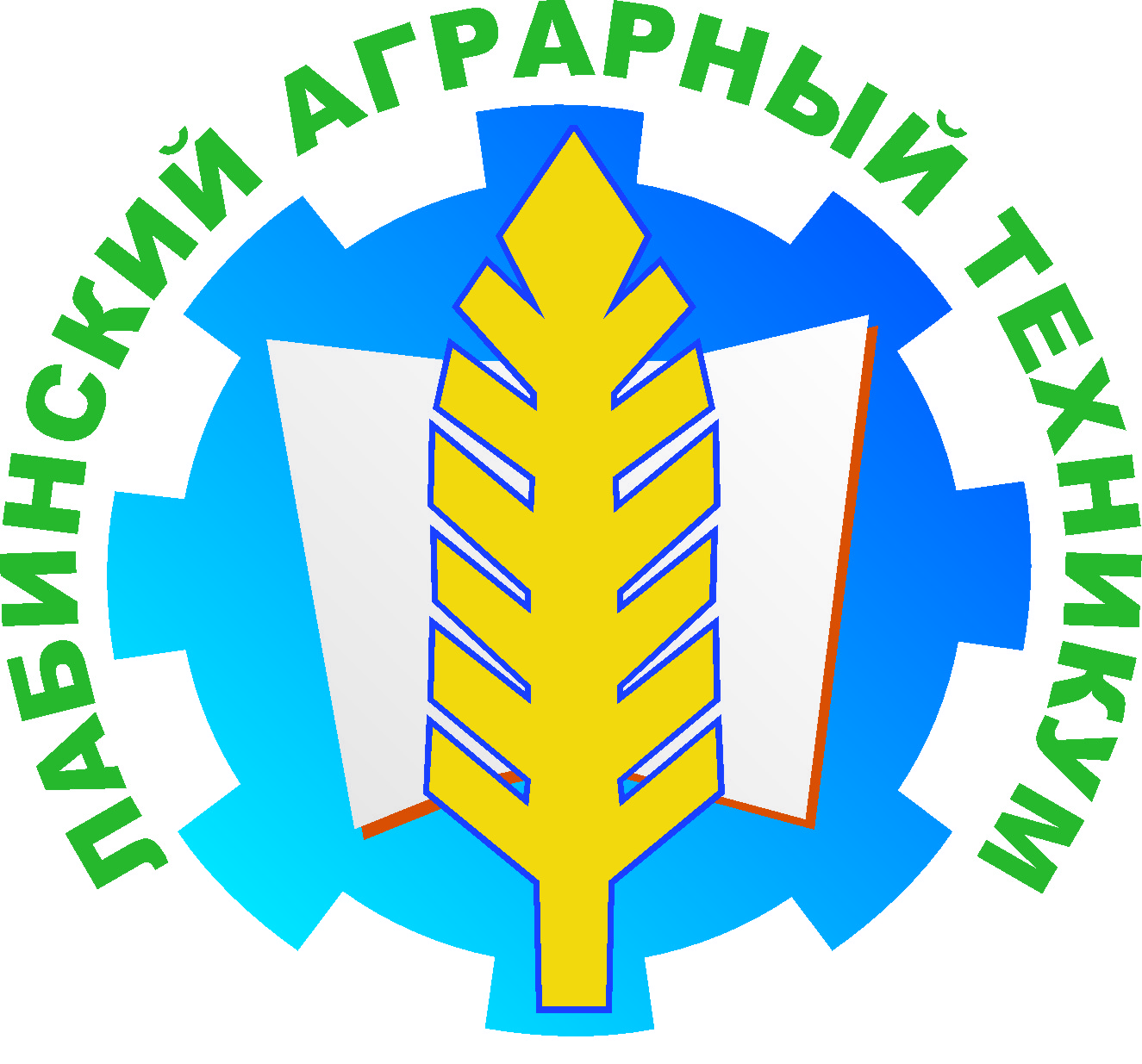 Предприятия аграрного кластера Лабинского района
Управление образования Лабинского района
Участники сетевого взаимодействия
Социально-экономическое
но
ПРОСТРАНСТВО
Школы
ЦЕНТР ПРОФЕССИОНАЛЬНОЙ ОРИЕНТАЦИИ  И СОДЕЙСТВИЯ ТРУДОУСТРОЙСТВУ ВЫПУСКНИКОВ
Центр занятости населения
Высшие образовательные учреждения
Эколого-биологический центр
 г. Лабинска
ПРОСТРАНСТВО
Зарегистрированный союз «АграрКонтакте Интернациональ» 
г.Штутгарт (Германия)
Дома детского творчества 
г. Лабинска, п. Мостовского и ст. Ярославской
Информационно-
технологическое
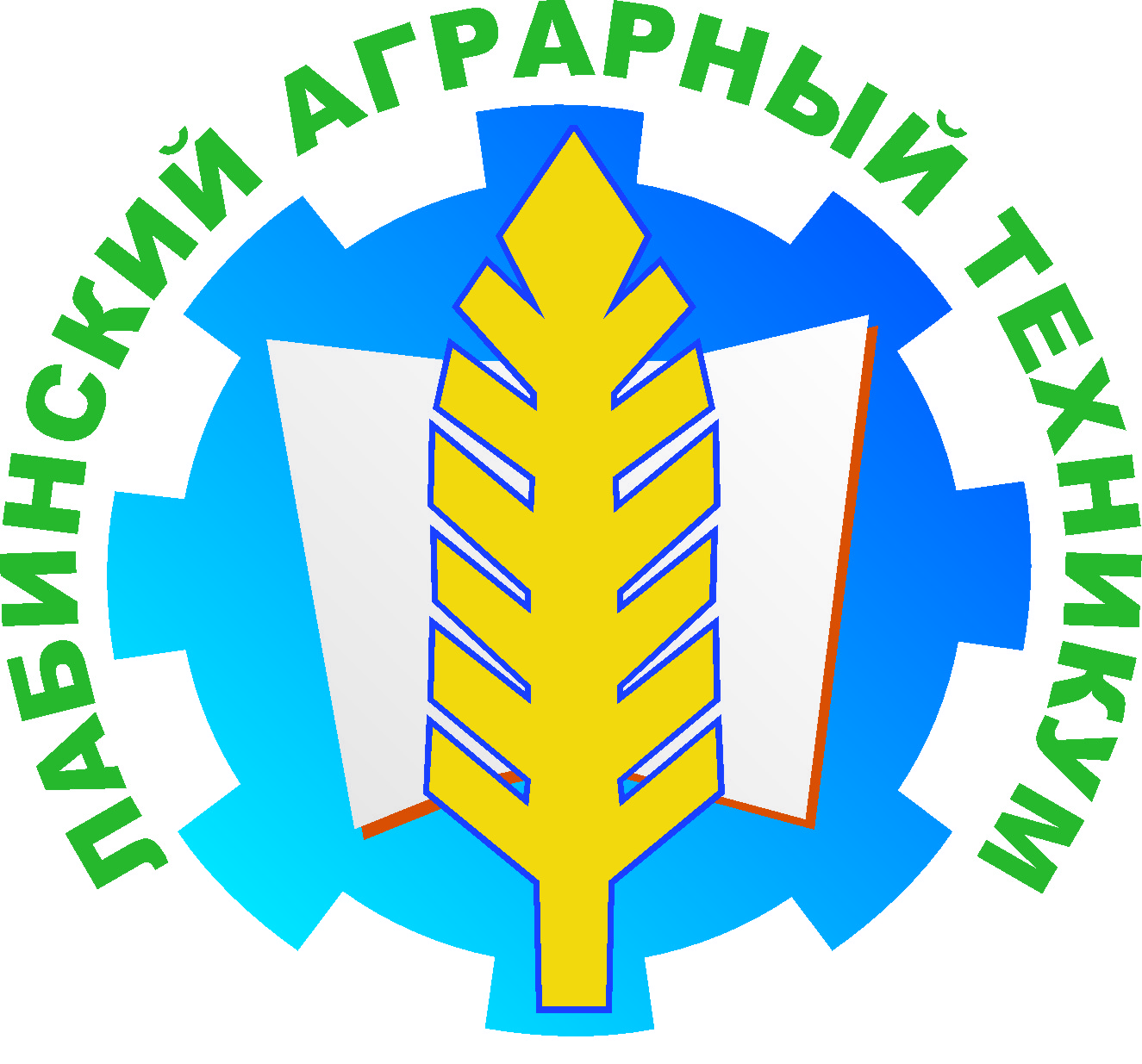 Спасибо за внимание!
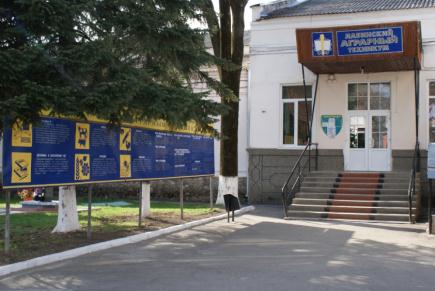 Адрес техникума: 352500, г. Лабинск, Краснодарского края, 
ул. Селиверстова, 26, 
Тел. приемной комиссии:  8 (861-69)3-29-81.
 e-mail:lsxt2006@yandex.ru
Сайт: www/lat-labinsk.ru